Лекція 2. Середньовічні сценарії об’єднання Європи
Питання для обговорення:
Середньовічні теорії об’єднання Європи. Визначальна роль християнської релігії й церкви в усіх галузях суспільного й культурного життя. Утворення папської держави у VIII ст. Теорія нео-середньовічного Європейського Союзу Я. Зеолонки.
  Християнська імперія та інтеграційні практики Карла Великого (742/748–814). «Каролінгське відродження» чи «Каролінгський ренесанс» як основа створення «сучасної Європи». Розподіл імперії Карла і поступове створення політичного світу сучасної Західної Європи.
Провал хрестоносного руху наприкінці XIII ст. Згасання популярності глобальної ідеї Європи як християнського світу. Пацифізм XIII століття: націоналізм П’єра Дюбуа та гуманізм Данте. Італійського поет Данте Аліг’єрі і його трактат «Монархія». Філософсько-політична утопія Данте. Від секуляризації до європейської цивілізації: І. Подебрад та Е-С. Пікколоміні.
1.	Середньовічні теорії об’єднання Європи. Визначальна роль християнської релігії й церкви в усіх галузях суспільного й культурного життя. Утворення папської держави у VIII ст. Теорія нео-середньовічного Європейського Союзу Я. Зеолонки
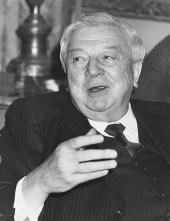 У своєму дослідженні історичних витоків європейської ідеї французький політолог Жан-Батіст Дюрозель (1917-1994) вказував на такі чотири типи єдності Європи в історії: 
1) єдність на основі спільної ідеології (Християнська республіка); 
2) єдність через силу (Європа Наполеона і Гітлера); 
3) єдність у різноманітності (концерн європейських держав на базі принципу  монархічної легітимності та принципу національного самовизначення); 
4) єдність через взаємну згоду (проєкти Сполучених Штатів Європи).
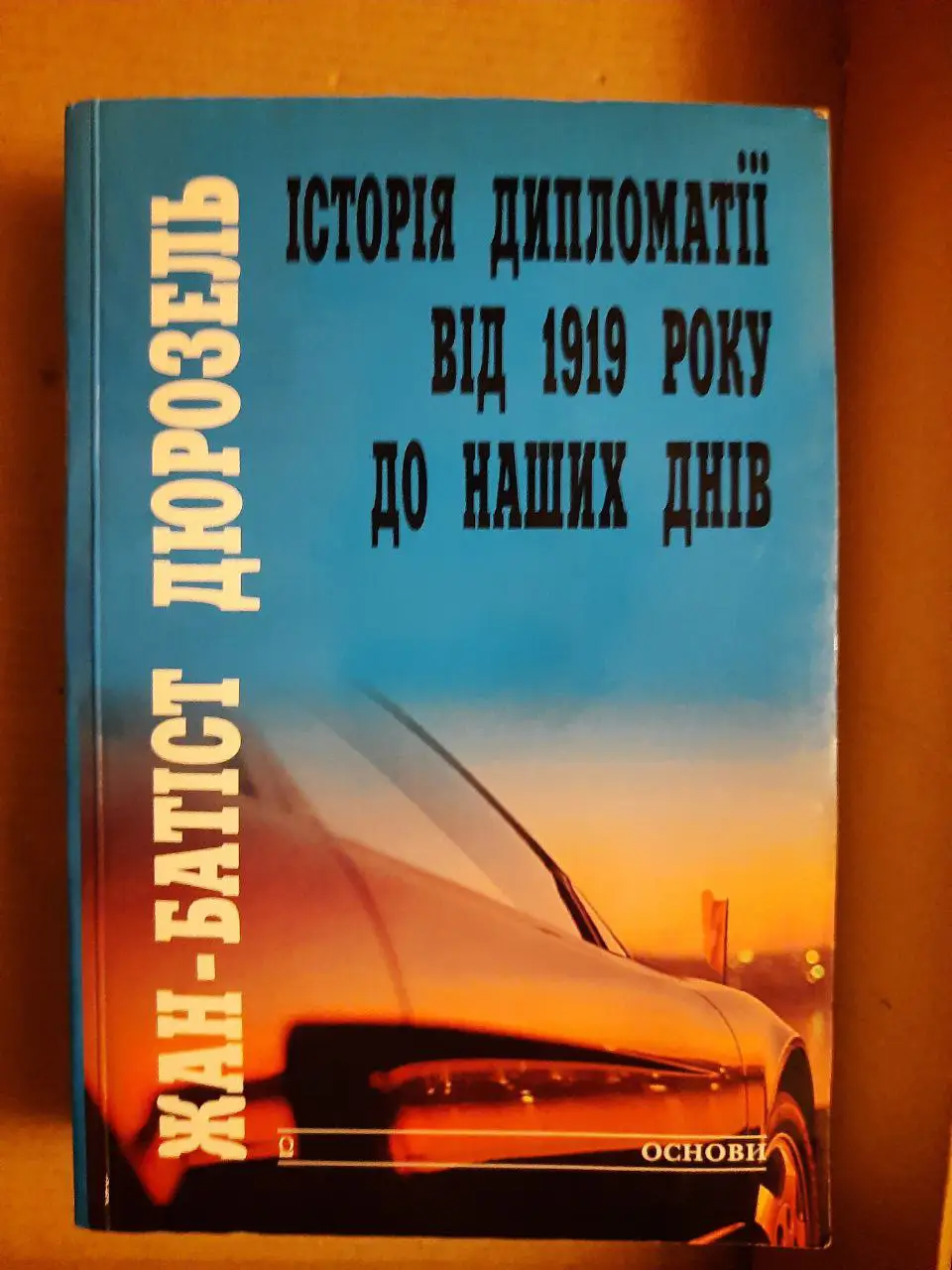 1.	Середньовічні теорії об’єднання Європи. Визначальна роль християнської релігії й церкви в усіх галузях суспільного й культурного життя. Утворення папської держави у VIII ст. Теорія нео-середньовічного Європейського Союзу Я. Зеолонки
За ранньої Римської імперії (27 р. до н.е. – 284 р. н.е.) римляни спочатку відрізняли своїх громадян від мешканців провінцій. Громадяни Риму були суб’єктами «громадського права» («ius civile»), а решта мали права інших націй («ius gentium»). 
Це допомагало легше інтегрувати нові провінції у «тіло» Римської держави, оскільки зберігало їхнє традиційне право і певний автономний статус. Зі зростанням та зміною складу імперії зростало значення права інших націй.
1.	Середньовічні теорії об’єднання Європи. Визначальна роль християнської релігії й церкви в усіх галузях суспільного й культурного життя. Утворення папської держави у VIII ст. Теорія нео-середньовічного Європейського Союзу Я. Зеолонки
Але від середини III ст. (пізня Римська імперія 284—476 рр.) права громадянства поширювалися вже на всіх мешканців імперії. Сформувалося поняття природного права («ius naturale») всіх людей. Римляни впровадили нову концепцію громадянства, яке засновувалося тільки на лояльності, а не на кровно-родинних зв’язках: громадянином могла стати кожна вільна людина, яка проживала на території імперії, незалежно від свого етнічного походження, як довго вона виявляла вірнопідданість верховній владі. 
Це римське право (право території, «ius solis») докорінно відрізнялося від грецького (права крові, «ius sanguinis») і послужило у пізніші часи підставою для формування правових систем модерних демократичних держав (за винятком англомовних націй, що виводять своє право зі звичаєвого права Англії).
1.	Середньовічні теорії об’єднання Європи. Визначальна роль християнської релігії й церкви в усіх галузях суспільного й культурного життя. Утворення папської держави у VIII ст. Теорія нео-середньовічного Європейського Союзу Я. Зеолонки
У соціально-політичних вченнях Середньовіччя знайшли відображення такі явища в суспільному житті, яких не знала античність. Це сприяло виникненню деяких нових наукових ідей: єдності людської історії, прогресивного розвитку людського суспільства (на відміну від циклічного розуміння такого розвитку в період античності), моральної рівності людей.


У 313 р. імператори Валерій Ліциніан Ліциній  і Костянтин I видали едикт, яким проголошувалась релігійна терпимість на всій території Римської імперії, традиційне римське язичництво позбавлялось статусу офіційної релігії і передбачалось повернення християнам всієї власності, яка була у них відібрана під час переслідувань.
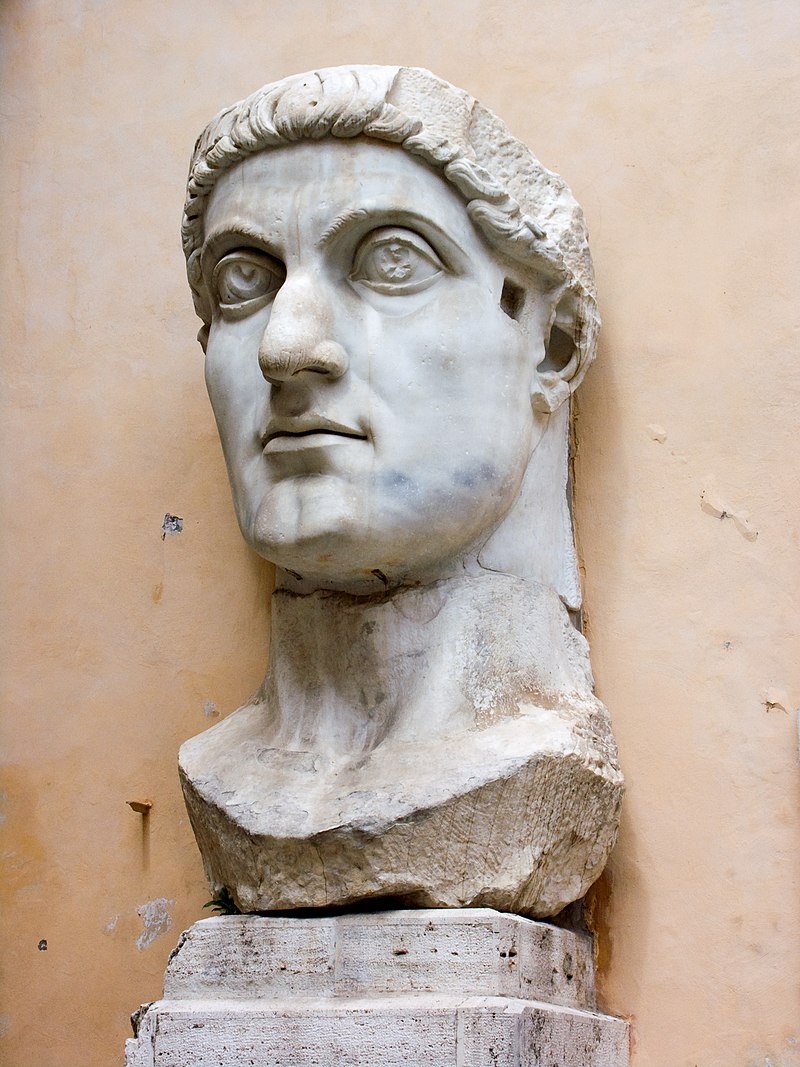 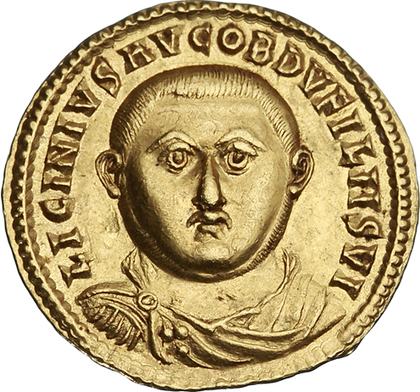 1.	Середньовічні теорії об’єднання Європи. Визначальна роль християнської релігії й церкви в усіх галузях суспільного й культурного життя. Утворення папської держави у VIII ст. Теорія нео-середньовічного Європейського Союзу Я. Зеолонки
У 319 р. Костянтин Великий, на той час правитель Заходу, звільнив християнські церкви і клір (духовенство) від податків та громадських повинностей, у 321 р. надав церквами право купувати і володіти нерухомим майном.
У 325 р. він став ініціатором проведення в Нікеї (Мала Азія) першого в історії християнства Вселенського собору, на якому був прийнятий Символ Віри — формула віросповідання, в якій оголошувалася божественність Бога-Сина, і було остаточно проголошено відокремлення християнства від юдаїзму. Перший Вселенський собор, зібравши християнське духовенство з усіх куточків імперії, формально засвідчив існування Церкви як організації (фактично на чолі з імператором).
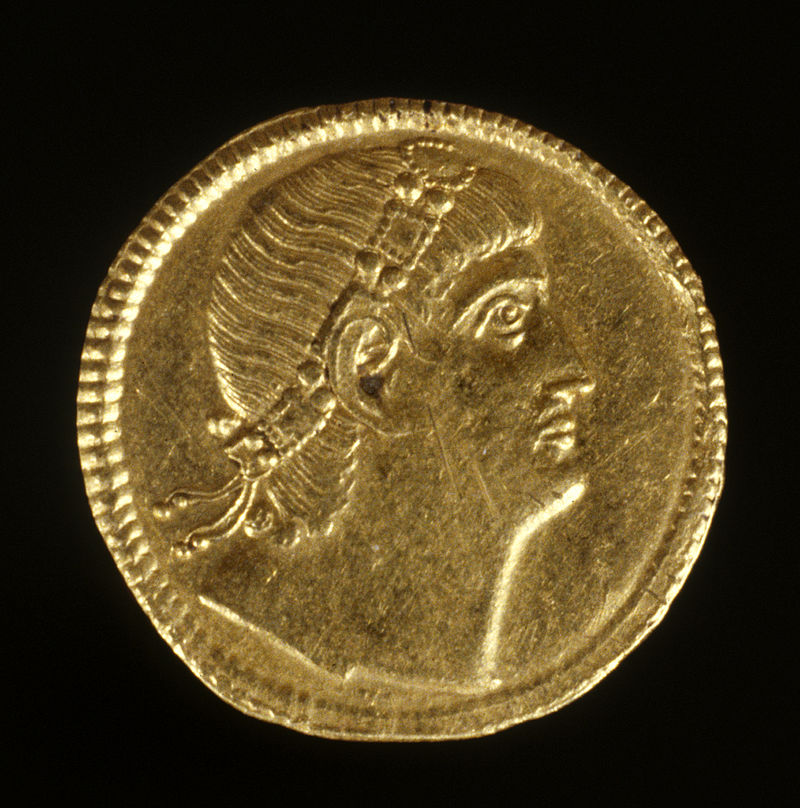 1.	Середньовічні теорії об’єднання Європи. Визначальна роль християнської релігії й церкви в усіх галузях суспільного й культурного життя. Утворення папської держави у VIII ст. Теорія нео-середньовічного Європейського Союзу Я. Зеолонки
Нікейський собор засудив аріанство — вченням священика Арія (бл. 256—336), який заперечував християнський догмат про те, що Бог-Син Ісус Христос — єдиносутній (лат. homoousios) Богові-Отцеві; стверджував, що Христос — істота не вічна, а лише посередник між Богом і людиною. Жорстоке переслідування аріан викликало засудження самого Костянтина, який вважав, що це стоїть на заваді єдності Церкви, і незадовго до смерті (помер у 337 р.) він прийняв хрещення від прихильного до аріанства Євсевія Нікомедійського. 11 травня 330 р. Костянтин I Великий переніс столицю до колишнього Візантіуму, провівши церемонію посвячення міста, яка була дивною сумішшю християнських та поганських звичаїв.
1.	Середньовічні теорії об’єднання Європи. Визначальна роль християнської релігії й церкви в усіх галузях суспільного й культурного життя. Утворення папської держави у VIII ст. Теорія нео-середньовічного Європейського Союзу Я. Зеолонки
Син Костянтина і його спадкоємець у Східній імперії Констанцій II також був аріанином, а його племінник Юліан ІІ, вихованець Євсевія Нікомедійського, провадячи політику віротерпимості, відповідним едиктом у 362 р. дозволив відновлення язичницьких храмів і повернув з вигнання багатьох прихильників неортодоксальних християнських вчень. 
До 379 р., коли до влади на Сході прийшов Феодосій Флавій, християнство в державі було значно ослабленим, а його найпоширенішою течією було аріанство.
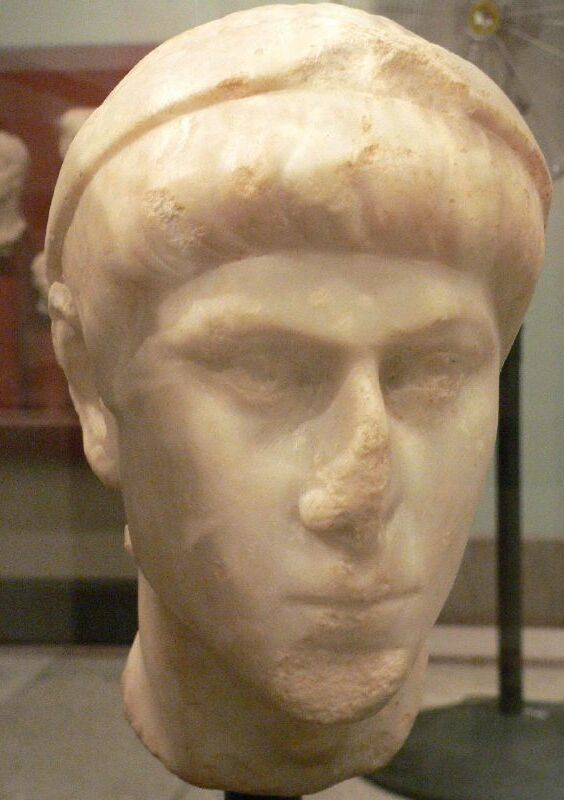 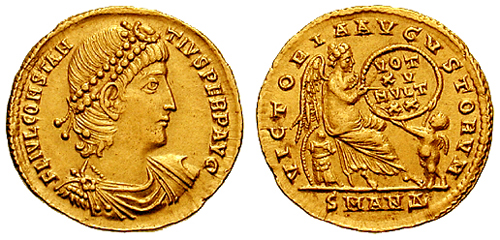 1.	Середньовічні теорії об’єднання Європи. Визначальна роль християнської релігії й церкви в усіх галузях суспільного й культурного життя. Утворення папської держави у VIII ст. Теорія нео-середньовічного Європейського Союзу Я. Зеолонки
Сам уродженець Іспанії, де нікейство всі ці роки мало непохитні позиції, Феодосій не пізніше лютого 380 р. він прийняв таїнство під час важкої хвороби від прихильника нікейської догматики єпископа Салонік Асхолія. 
За його ж ініціативою був підготовлений едикт «Cunctos populos», виголошений 27 лютого 380 р. Феодосієм за присутності його свояків, братів-співправителів Заходу Граціана і Валентиніана II. Ним наказувалось всім жителям імперії сповідувати віру єпископів Риму і Олександрії, яку «передав римлянам святий Апостол Петро», вірувати в єдине божество Отця і Сина і Св. Духа при їх рівній величі в благочестивій Трійці.
1.	Середньовічні теорії об’єднання Європи. Визначальна роль християнської релігії й церкви в усіх галузях суспільного й культурного життя. Утворення папської держави у VIII ст. Теорія нео-середньовічного Європейського Союзу Я. Зеолонки
Як і свого часу Костянтин Великий, Федосій виданим едиктом, відомим також як Солунський (Солун — болгарський варіант назви міста Салоніки), присвоїв собі право бути суддею в справах Церкви, якій з власних міркувань дав символ віри, визначений ним особисто як єдино вірний, хоча подібні дії входили до компетенції церковного управління, а не державної влади. 
Тим самим він покінчив з незалежністю Церкви від держави, перетворивши християнську релігію на державну, а саме християнство — на ключовий фактор реалізації державної політики як її розуміє правитель. Це стало поворотним пунктом в історії християнства, який відкрив еру пристосування завдань Церкви до задач і цілей держави.
1.	Середньовічні теорії об’єднання Європи. Визначальна роль християнської релігії й церкви в усіх галузях суспільного й культурного життя. Утворення папської держави у VIII ст. Теорія нео-середньовічного Європейського Союзу Я. Зеолонки
У 381 р. Феодосій скликав у Константинополі собор для вирішення питань віри, який затвердив догмат про походження Святого Духа від Отця, про рівність і єдиносутність Бога Духа Святого з іншими сутностями Святої Трійці — Богом Отцем і Богом Сином, доповнив Символ віри в редакції, що отримала назву Нікейсько-Царгородська, і яка по сьогодні використовується в богослужіннях Православної, Римо-католицької, давньосхідних, а також більшості протестантських Церков.
1.	Середньовічні теорії об’єднання Європи. Визначальна роль християнської релігії й церкви в усіх галузях суспільного й культурного життя. Утворення папської держави у VIII ст. Теорія нео-середньовічного Європейського Союзу Я. Зеолонки
Із догмату Триєдності випливало й усвідомлення єдності й святості Церкви. Вона поставала як народ, з’єднаний єдністю Отця і Сина і Духа Святого. Якщо ж урахувати свідчення апостола Павла, що Церква – це Тіло Христове, Христос – Голова її і в ній живе Дух Святий, то влившись у Церкву людина вводиться в тайну Трійці, тайну сокровенного життя Бога. 
А оскільки, за апостолом Петром, крім імені Ісуса Христа, «під небом нема іншого Ймення, даного людям, що ним би спастися ми мали, то виходить, що «поза Церквою немає спасіння» (salus extra ecclesiam non est).
1.	Середньовічні теорії об’єднання Європи. Визначальна роль християнської релігії й церкви в усіх галузях суспільного й культурного життя. Утворення папської держави у VIII ст. Теорія нео-середньовічного Європейського Союзу Я. Зеолонки
Крім того, Собор змінив порядок статусності церков і проголосив Константинополь другим після Риму, потіснивши Олександрію, Антіохію і Єрусалим у порядку, за якими їм віддавалась шана. Визнане римськими папами, це правило стало початком поділу церков на Східну (православну) і Західну (католицьку).
Крім забезпечення християнству особливого статусу в державі, «Солунський едикт» відкрив дорогу найсуворішим переслідуванням єретиків та іновірців.
1.	Середньовічні теорії об’єднання Європи. Визначальна роль християнської релігії й церкви в усіх галузях суспільного й культурного життя. Утворення папської держави у VIII ст. Теорія нео-середньовічного Європейського Союзу Я. Зеолонки
Того ж 381 р. Феодосій заборонив жертвопринесення поганським богам, вивчення математики, яка вважалась пов’язаною з магією і чаклунством, а в 391 р. спеціальним едиктом постановив зруйнувати всі язичницькі храми — християни знищили стародавній храм Серапеум в Олександрії і відділення Олександрійської бібліотеки при ньому, а в Греції — велику кількість видатних елліністичних пам’яток античності, в тому числі храм Аполлона в Дельфах. 
У 393 р. в Греції відбулись останні Олімпійські ігри, — головне спортивне свято протягом попередніх 11 століть.
1.	Середньовічні теорії об’єднання Європи. Визначальна роль християнської релігії й церкви в усіх галузях суспільного й культурного життя. Утворення папської держави у VIII ст. Теорія нео-середньовічного Європейського Союзу Я. Зеолонки
Після смерті Феодосія І Великого (379–394/січень 395), який так і не зміг об’єднати державу, вона розділилася нарешті на дві частини з кордоном на схід від Італії. Перед своєю смертю Феодосій І розділив державу між двома синами: старшому Аркадію дістався Схід, молодшому Гонорію — Захід. Імперія остаточно розпалася на Західно-римську і Східно-римську (Візантійську). 
Однак, вона розкладалась і перероджувалась тривалий час. Феодосій II (408-450), — авґуст Сходу, та Валентіан III (425-455), авґуст Заходу, були останніми представниками династії Феодосіїв, які ще правили цілісною імперією. Коли помер Феодосій II, його сестра Пульхерія посадила на трон свого чоловіка Марціана (Маркіана), вперше зіґнорувавши закон і не спитавши волі старшого авґуста. Ця байдужість до думки Заходу свідчила про дальше поглиблення розриву між двома частинами імперії.
1.	Середньовічні теорії об’єднання Європи. Визначальна роль християнської релігії й церкви в усіх галузях суспільного й культурного життя. Утворення папської держави у VIII ст. Теорія нео-середньовічного Європейського Союзу Я. Зеолонки
1.	Середньовічні теорії об’єднання Європи. Визначальна роль християнської релігії й церкви в усіх галузях суспільного й культурного життя. Утворення папської держави у VIII ст. Теорія нео-середньовічного Європейського Союзу Я. Зеолонки
Традиційно формальним кінцем Західної імперії вважають 4 вересня 476 р. — коли вестґотський вождь, керівник загону римського війська та управитель Італії Одоакр скинув з престолу останнього імператора Ромула Авґустула. Одоакр захопив центральну владу, однак оголосив себе лише королем Італії. Візантійська імперія зуміла кинути на Одоакра сили остготів. Після розпаду гунського союзу, остготи, що входили до нього, опанували Паннонію. 
У 489 р. вони вторглися в Італію. Король остготів Теодоріх протягом трьох років завоював країну. Одоакр здався, однак був вбитий Теодоріхом на бенкеті в честь примирення двох вождів. Теодоріх став королем Італії (489–526); до складу його держави входили також сучасна Швейцарія, частина колишньої Югославії (Іллірія), а також Прованс. На землях конфіскованих у римлян були поселені воїни-общинники. Повсюдна виникали сусідські общини германців – марки.
1.	Середньовічні теорії об’єднання Європи. Визначальна роль християнської релігії й церкви в усіх галузях суспільного й культурного життя. Утворення папської держави у VIII ст. Теорія нео-середньовічного Європейського Союзу Я. Зеолонки
Саме за Середньовіччя (падіння Західної Римської імперії у 476 р.), Європа, остаточно змінивши свої географічні кордони, стала символізувати християнський світ, а «європейська система цінностей» – асоціюватися переважно з християнськими цінностями. 
Ключовою тезою в рамках даної системи цінностей стало твердження: «Людські закони повинні відповідати Божественним законам».
1.	Середньовічні теорії об’єднання Європи. Визначальна роль християнської релігії й церкви в усіх галузях суспільного й культурного життя. Утворення папської держави у VIII ст. Теорія нео-середньовічного Європейського Союзу Я. Зеолонки
На відміну від античної цивілізації, у якій система влади носила світський характер, у середньовічній Європі вона була сакралізована. Королі та імператори протягом усього Середньовіччя добивались визнання релігійного, сакрального характеру своєї влади. Основним засобом досягнення цього була коронація – релігійна церемонія, в результаті якої правитель набував статусу помазаника Божого і був коронований самим Богом в особі служителів церкви. 
Церква виступала в напрямку ідеологічного обґрунтування ієрархії, розвиваючи теорію органічної будови суспільства, котре складається з упорядкованих розрядів: духовенство піклується про духовне здоров’я держави, лицарство захищає його, а селянство, трудівники годують. Порушення ж цієї гармонії загрожує згубними наслідками для всього суспільства.
1.	Середньовічні теорії об’єднання Європи. Визначальна роль християнської релігії й церкви в усіх галузях суспільного й культурного життя. Утворення папської держави у VIII ст. Теорія нео-середньовічного Європейського Союзу Я. Зеолонки
Підґрунтям соціально-політичних уявлень тієї доби була релігійна настанова про те, що земне життя є лише блідим відбитком небесного. Не зважаючи на поділ суспільства на багатих та бідних, релігійні мислителі наполягали на можливості справжнього братерства людей во Христі. Перед Христом, казали вони, втрачають своє значення багатство, освіченість, суспільне становище та привілеї. Гасло рівності перед  богом прикривало фактичну нерівність у суспільстві.
1.	Середньовічні теорії об’єднання Європи. Визначальна роль християнської релігії й церкви в усіх галузях суспільного й культурного життя. Утворення папської держави у VIII ст. Теорія нео-середньовічного Європейського Союзу Я. Зеолонки
Найбільш видатними соціально-політичними мислителями середньовіччя були Аврелій Августин, пізніше названий «блаженним», та Фома Аквінський. Августин (354—430) — один з «батьків» західнохристиянської церкви. Про свої духовні пошуки мислитель розповів у творі під назвою «Сповідь». Основна риса соціально-політичних поглядів Августина — обґрунтування та виправдання нерівності в суспільстві.
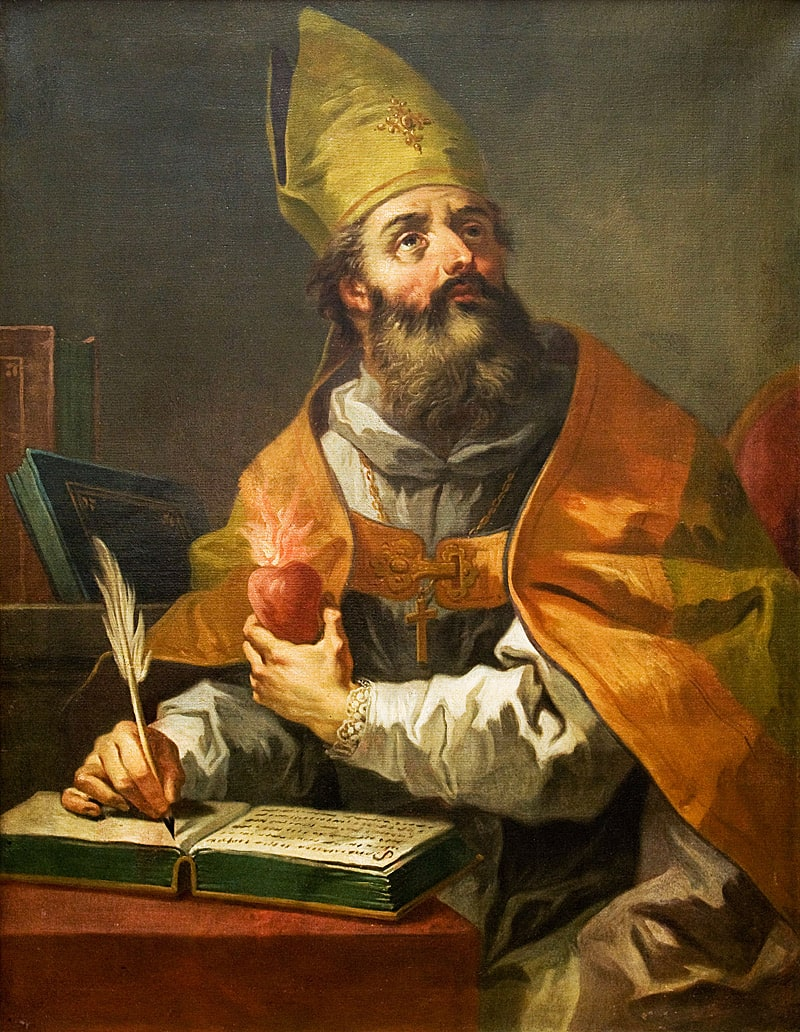 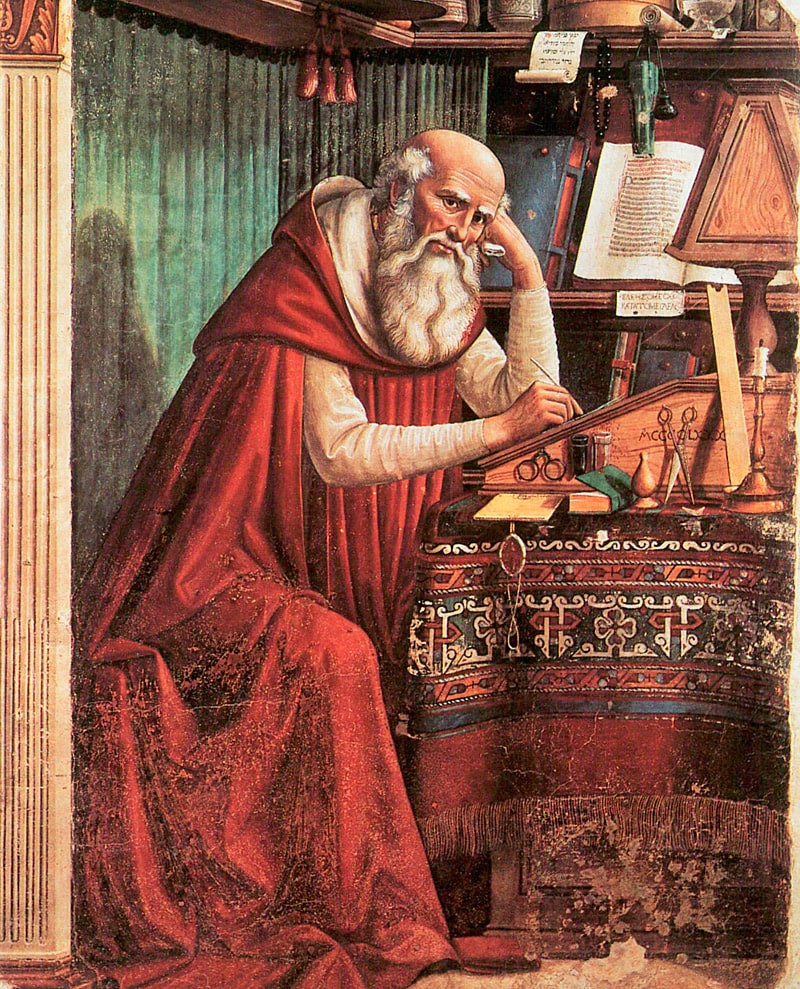 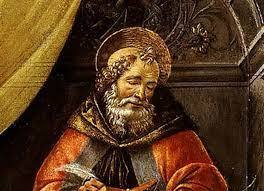 1.	Середньовічні теорії об’єднання Європи. Визначальна роль християнської релігії й церкви в усіх галузях суспільного й культурного життя. Утворення папської держави у VIII ст. Теорія нео-середньовічного Європейського Союзу Я. Зеолонки
Багатство одних і бідність інших він пояснював зіпсованістю природи людини в результаті гріхопадіння перших людей. Становище людини в суспільстві, за Августином, запрограмоване на небесах. Звідси — висновок про неправомірність революційних виступів народу проти устрою «гармонійної нерівності». 
У своєму вченні Августин намагався дати всесвітньо-історичну картину розвитку людства. Він слідом за старогрецькими стоїками обґрунтовує ідею єдності людського роду, що походить згідно з біблійними оповідями від «прабатьків» — Адама та Єви.
1.	Середньовічні теорії об’єднання Європи. Визначальна роль християнської релігії й церкви в усіх галузях суспільного й культурного життя. Утворення папської держави у VIII ст. Теорія нео-середньовічного Європейського Союзу Я. Зеолонки
Іншим важливим елементом учення було розуміння історії людства як боротьби «двох градів», «двох держав»: «граду божого», що складається з божих оборонців, та світської держави — «великої розбійницької організації», у котрій прагнуть матеріальних благ та визискують праведних. На землі, як і на небесах, існують і перебувають у непримиренній боротьбі два гради. Небесні гради – це очолюваний Творцем небесний Єрусалим і царство впалого янгола (диявола). Земні гради є лише образами (відображеннями) своїх небесних первообразів як сакральних реальностей. Земною тінню першого є земний Град Божий (земний Єрусалим) – Церква і люди, що живуть «за Богом», а другого – держава і люди, що живуть «за людиною».
1.	Середньовічні теорії об’єднання Європи. Визначальна роль християнської релігії й церкви в усіх галузях суспільного й культурного життя. Утворення папської держави у VIII ст. Теорія нео-середньовічного Європейського Союзу Я. Зеолонки
У праці «Про град божий» (413 р.) Августин писав, що у світі існує «два гради»: «божий град» і «град земний» (держава). Церква «мандрує по землі, маючи за мету небо», «церква і зараз є царство небесне». Лише в церкві — право і загальне благо, істина справедливість, мир і спокій. 
До граду божого належить перший праведник — Авель. Засновником граду земного був братовбивця Каїн, держава — утворення людське, його мета — тимчасова, вона створена насиллям, тримається примусом.
1.	Середньовічні теорії об’єднання Європи. Визначальна роль християнської релігії й церкви в усіх галузях суспільного й культурного життя. Утворення папської держави у VIII ст. Теорія нео-середньовічного Європейського Союзу Я. Зеолонки
Виправдання держави в тому, як вказував Августин, що воно підтримує земний, тимчасовий порядок, причому і тут держави різні: є два види земних царств. 
Одні — організації насилля і розбою, вони починаються з братовбивства Каїна, продовжуються братовбивцею Ромулом, уособлюють гріх, несправедливість, насилля, «суспільство нечестивих». Інші царства — це «християнські держави», де влада заснована на турботі до підвладних.
1.	Середньовічні теорії об’єднання Європи. Визначальна роль християнської релігії й церкви в усіх галузях суспільного й культурного життя. Утворення папської держави у VIII ст. Теорія нео-середньовічного Європейського Союзу Я. Зеолонки
Характеризуючи «християнську державу» як зразок «земного граду», Августин писав: «Держава найкраще влаштовується і зберігається, будучи заснована і пов’язана вірою і міцною згодою, коли всі люблять спільне благо; найвище благо є Бог». 
Практично зразком цього ідеалу стала рабовласницька християнська держава, керована за участю духовенства, що насильно подавляє інакодумство, веде агресивні війни. Він сформулював свого роду політичну теорію, згідно з якою місія Церкви полягала в розширенні кордонів християнства. Августин дав докладне тлумачення заповіді «не убий». Його перетлумачення звелося до того,  що її «аж ніяк не переступають ті, які ведуть війни за повноваженням від Бога».
1.	Середньовічні теорії об’єднання Європи. Визначальна роль християнської релігії й церкви в усіх галузях суспільного й культурного життя. Утворення папської держави у VIII ст. Теорія нео-середньовічного Європейського Союзу Я. Зеолонки
Кінець-кінцем, уважав Августин, хід історії забезпечить перемогу «божої держави» над світською. Майбутнє – у закінченні земної історії людства й торжестві всесвітнього Царства Божого, коли земна частина Граду Божого зіллється зі своїм первообразом – горішнім Градом Божим, а земний град (упалого янгола) та його мешканці услід за дияволом будуть укинуті у вічний вогонь. Отож для земної держави не може бути іншої прийнятної альтернативи, крім як підкорення Церкві. Тобто, задля спасіння тих, хто живе «за людиною», «Тіло Христове» мало інтегрувати в себе і преобразити «політичне тіло».
1.	Середньовічні теорії об’єднання Європи. Визначальна роль християнської релігії й церкви в усіх галузях суспільного й культурного життя. Утворення папської держави у VIII ст. Теорія нео-середньовічного Європейського Союзу Я. Зеолонки
Високий авторитет Августина в християнських колах західноєвропейського середньовіччя був пов’язаний з ідеєю про необхідність підкорення світської влади церкві. Тобто Августин уперше в історії розвинув концепцію створення імперії під верховенством Папи. 
Теократичні ідеї Августина до певної міри здійснилися у Східній Римській імперії (Візантії). Тісний союз церкви та держави, переплетення їх механізмів створили теократичну імперію, яка затримала розпад рабовласницького устрою.
1.	Середньовічні теорії об’єднання Європи. Визначальна роль християнської релігії й церкви в усіх галузях суспільного й культурного життя. Утворення папської держави у VIII ст. Теорія нео-середньовічного Європейського Союзу Я. Зеолонки
Бачення світу, засноване на ідеї еманації (сходження; проявлення) нижчих, земних форм буття з вищого, божественного начала, додатково конкретизувалося в ученні Псевдо-Діонісія Ареопагіта (V ст.) про ієрархічну будову і небесного начала і його земних образів. 
Мета Ієрархії – в богоуподібненні та богонаслідуванні. Небесну Ієрархію очолює Свята Трійця, а дев’ять «чинів ангельських» розділені на три потрійні групи, розташовані в ній за ступенем близькості до Бога: Серафими, Херувими, Престоли – Панування, Сили, Влади – Начальства, Архангели, Ангели.
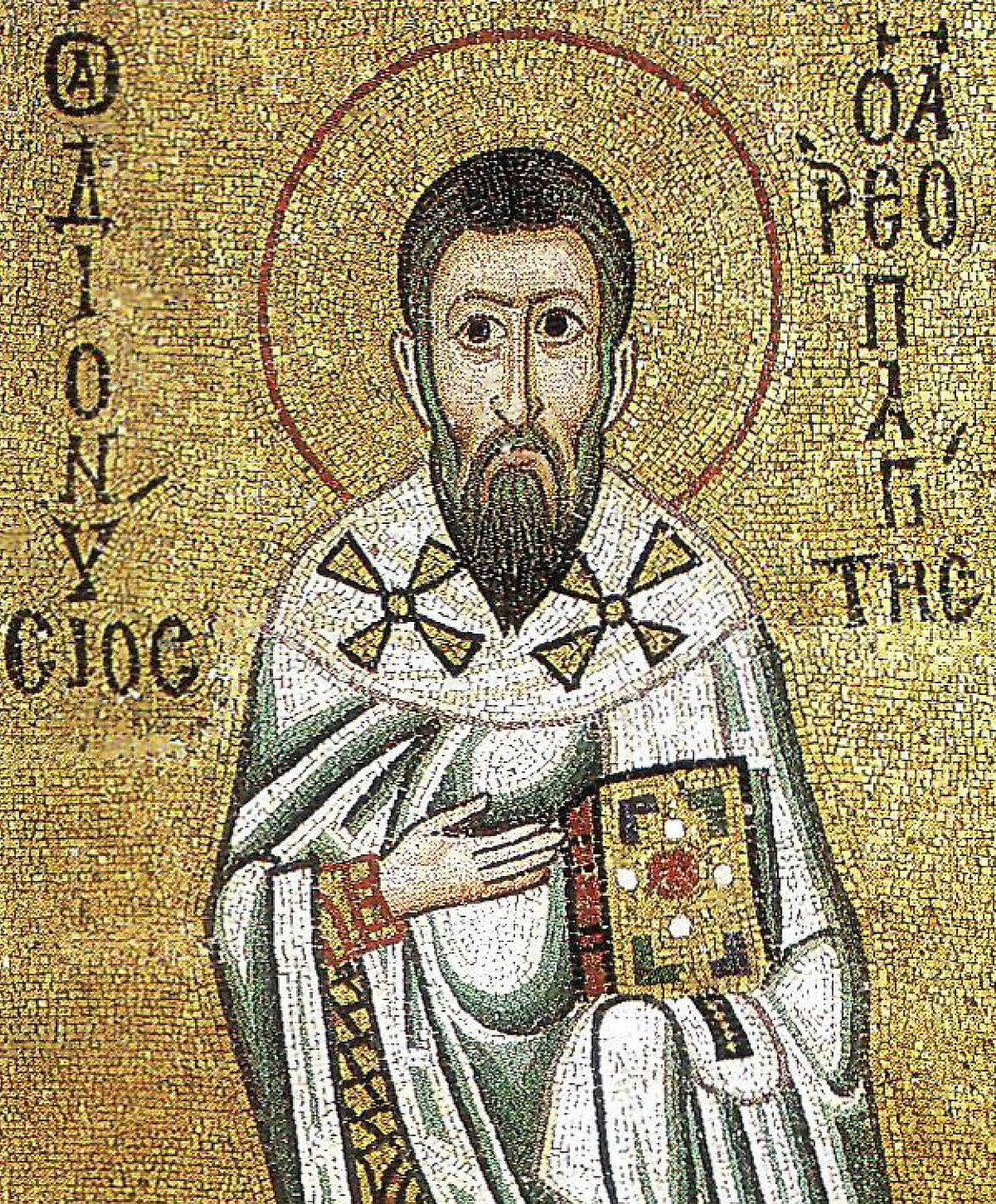 1.	Середньовічні теорії об’єднання Європи. Визначальна роль християнської релігії й церкви в усіх галузях суспільного й культурного життя. Утворення папської держави у VIII ст. Теорія нео-середньовічного Європейського Союзу Я. Зеолонки
Еманацією цього первообразу виступає земна церковна ієрархія. Вона теж побудована за тріадичною схемою: єпископи – священики – диякони, ченці – миряни – грішники. Ієрархія суспільного устрою, передусім «Тіла Христового», постає як непорушний, встановлений Богом принцип.
Цікаво, що формування в ІХ–Х ст. концепції трьох станів у європейському суспільстві моделювалася за зразком Св. Трійці (вчення Псевдо-Діонісія) про тріадичну ієрархію. Спочатку в тріаду включали ченців, священників і мирян-виробників, але  вже з кінця ІХ ст. трьома складниками єдиного суспільства називали тих, «хто молиться» (духовенство), «хто воює» (дворянство) та «хто працює» (переважно селянство).
1.	Середньовічні теорії об’єднання Європи. Визначальна роль християнської релігії й церкви в усіх галузях суспільного й культурного життя. Утворення папської держави у VIII ст. Теорія нео-середньовічного Європейського Союзу Я. Зеолонки
Така «встановлена Богом» тріадична система вказувала на символічну єдність усього суспільства та взаємодоповнюваність трьох станів і сакралізувала статус кожного з них. Вона, звісно, найвище ставила саме духовенство, але тепер воно здобуло моральні підстави виступати третейським суддею й захищати третій стан від надмірного його гноблення другим станом (феодалами). 
Троїста схема успішно прижилася в європейській культурі, хоча з часом до третього стану стали зараховувати лише міських жителів (ремісників, торгівців) та вільних селян, тоді як кріпосних селян окремим станом не вважали, хіба що інколи називали їх «четвертим станом».
1.	Середньовічні теорії об’єднання Європи. Визначальна роль християнської релігії й церкви в усіх галузях суспільного й культурного життя. Утворення папської держави у VIII ст. Теорія нео-середньовічного Європейського Союзу Я. Зеолонки
Таким чином, тут фактично не було підстав для виникнення патримоніальної держави східного типу. Державність у Західній Європі від початку формувалася на договірних засадах, з урахуванням інтересів тієї чи іншої кількості людей. 
Але устрій Західної цивілізації середньовіччя не вичерпувався ієрархізованим і структурованим феодальним аграрним суспільством. У певній автономії від феодальної державної структури існували й розвивались міста як окремі комунікативні спільноти. Вони багато в чому нагадували античні поліси й фактично були їхніми цивілізаційними спадкоємцями.
1.	Середньовічні теорії об’єднання Європи. Визначальна роль християнської релігії й церкви в усіх галузях суспільного й культурного життя. Утворення папської держави у VIII ст. Теорія нео-середньовічного Європейського Союзу Я. Зеолонки
Християнство, як і інші світові релігії, знайшло, таким чином, власне богословське обґрунтування ієрархічної будови цивілізації та сакральної влади в ній. Як на небесах існує єдиний порядок, підпорядкований Царю Небесному, так і на землі має бути єдиний порядок, підпорядкований одному священному правителеві – Царю Християнському. Питання полягало лиш у тому, хто буде цим правителем – церковний чи світський ієрарх.
1.	Середньовічні теорії об’єднання Європи. Визначальна роль християнської релігії й церкви в усіх галузях суспільного й культурного життя. Утворення папської держави у VIII ст. Теорія нео-середньовічного Європейського Союзу Я. Зеолонки
Звісно, будь-який світський правитель зацікавлений, щоб установлений ним порядок і його особа сприймалися підданими як сакральні, але тільки за умови, що він сам буде одноосібним повелителем для Церкви і суспільства. Тоді він особисто і вся підпорядкована йому владна структура сприятимуть поширенню серед підданих даної релігії. 
Так і діяли імператор Риму Константин І Великий та його наступники, що прийняли християнство і зробили його державною релігією. Константин І прямо заявив (335 р.): «Не канон, а моя воля має бути законом для Церкви». А на ІV Вселенському (Халкедонському) соборі 451 р. самі єпископи вже називали імператора «божественним всенайблагочестивішим нашим повелителем», «царем первосвящеником», «учителем віри».
1.	Середньовічні теорії об’єднання Європи. Визначальна роль християнської релігії й церкви в усіх галузях суспільного й культурного життя. Утворення папської держави у VIII ст. Теорія нео-середньовічного Європейського Союзу Я. Зеолонки
Пізніше, головним чином у Візантійській цивілізації (Східній Римській імперії), закріпилося верховенство імператорів як намісників Христа. Вони «владою, дарованою Св. Трійцею» вводили в сан Патріархів. У православній богословській традиції ці взаємини підносили як «симфонію» двох влад, хоча насправді вважалося, що діяльність імператора торкається і душі і тіла людини, тоді як діяльність Патріарха – тільки душі. В той же час досягнуте тут оригінальне з’єднання двох «містичних тіл», коли глава держави фактично став главою Церкви (цезарепапізм), та вірність цього східного християнства, названого православним, рішенням Вселенських соборів закріпили такі його риси як ортодоксія, соборність, консерватизм, ірраціоналізм, пріоритет обрядовості. 
Далися взнаки й пряме сусідство зі східними суспільствами та культурами. Тут вибудувався єдиний релігійно-владно-економічний центр патримоніального типу, що своїми комунікаціями контролював общинну периферію й формував універсальний моральний медіум комунікацій.
1.	Середньовічні теорії об’єднання Європи. Визначальна роль християнської релігії й церкви в усіх галузях суспільного й культурного життя. Утворення папської держави у VIII ст. Теорія нео-середньовічного Європейського Союзу Я. Зеолонки
Іншими виявились умови еволюції християнства та його взаємодії з державою в Західній Європі. 
Поділ наприкінці ІV ст. єдиної Римської імперії на Східну (з центром у Константинополі) та Західну (з центром у Римі), а потім і падіння останньої в V ст. під ударами різних племен германських варварів, котрі утворили свої окремі королівства, призвели до того, що Церква взагалі залишилась тут єдиною загальнорегіональною (вселенською, або католицькою) інституцією. Слово католицький – καθολικός – походить з грецької (κατ(ά) – «згідно» + ὅλος – «цілий») і означає – згідний із цілим. Католицький – це загальний, всеосяжний, соборний.
1.	Середньовічні теорії об’єднання Європи. Визначальна роль християнської релігії й церкви в усіх галузях суспільного й культурного життя. Утворення папської держави у VIII ст. Теорія нео-середньовічного Європейського Союзу Я. Зеолонки
Крім того, що Церкві ще належало християнізувати ці войовничі племена переможців-язичників, перед нею постали щонайменше дві важкорозв’язні проблеми, пов’язані з ієрархічністю будови нової цивілізації, що почала формуватися. 
Перша з них стосувалася конкуренції між Папою Римським і Патріархом Константинопольським за намісництво Христа в єдиній Церкві Христовій. Її ускладнював чинник верховенства над Патріархом з боку імператора, що міг претендувати й на світську владну гегемонію в західній  частині Європи. 
Друга торкалася вже вищості церковної чи світської влади в країнах Заходу: наявність багатьох світських центрів влади та лише одного релігійного унеможливлювали їх єднання за зразком візантійської «симфонії», а з верховенством влади Папи рідко який правитель міг погодитись.
1.	Середньовічні теорії об’єднання Європи. Визначальна роль християнської релігії й церкви в усіх галузях суспільного й культурного життя. Утворення папської держави у VIII ст. Теорія нео-середньовічного Європейського Союзу Я. Зеолонки
В VI ст. розпочинається масштабна військова експансія Східної Римської імперії проти молодих «варварських» королівств Заходу. Під натиском військ імператора Юстініана I (527-565) пало у 534 р. Вестготське королівство. В тому є році візантійські війська висадились в Італії. Війна тривала 20 років і у 554 р. закінчилась перемогою Візантії. Італія стала візантійською провінцією. Однак, вже у 568 р. лангобарди, що проживали на лівобережжі Лаби, зайняли колишню територію остготів – Паннонію. На чолі конунга Альбоіна лангобарди досить швидко оволоділи Північною Італією.
1.	Середньовічні теорії об’єднання Європи. Визначальна роль християнської релігії й церкви в усіх галузях суспільного й культурного життя. Утворення папської держави у VIII ст. Теорія нео-середньовічного Європейського Союзу Я. Зеолонки
Столицею нового королівства стало місто Равенна. Візантія номінально зберігала права на Рим (Римський дукат), де фактично влада знаходилась в руках епископів Рима, які ще з IV ст. іменувалися папами. 
В 754 р. франкський король Піпін III Короткий (751—768) здійснив військову експедицію проти лангобардів, примусив їх віддати папі захоплені ними міста і області, в тому числі область Равенни. Цей дар Піпіна сформував Папську державу, а володар церкви перетворився одночасно на світського правителя. Утворився консолідований владно-релігійний центр (римо-раввенський регіон) в Західній цивілізації.
1.	Середньовічні теорії об’єднання Європи. Визначальна роль християнської релігії й церкви в усіх галузях суспільного й культурного життя. Утворення папської держави у VIII ст. Теорія нео-середньовічного Європейського Союзу Я. Зеолонки
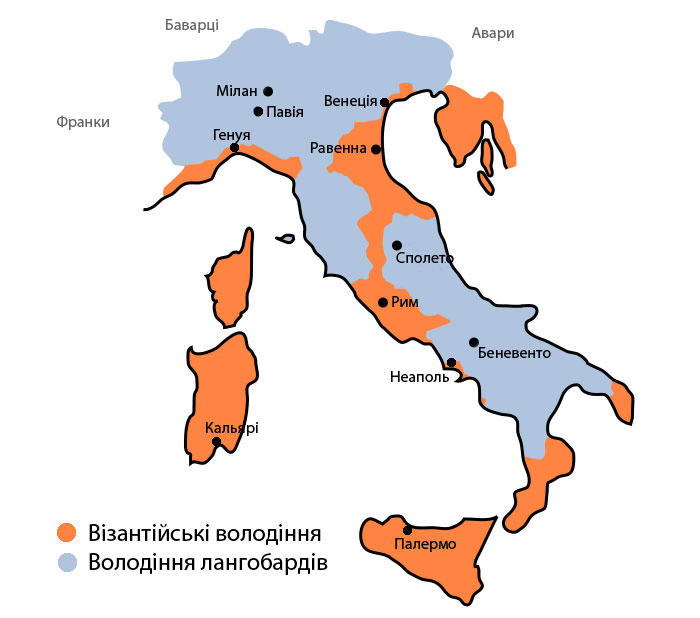 Поступово Церква на середньовічному Заході перетворилась фактично у державу в державі, отримувала дарунки й земельні володіння від імператорів і знаті. 
Упродовж кількох століть майже третина усіх оброблюваних земель католицької Європи зосередилася в руках Церкви, яка поступово перетворилась у могутню установу, здатну скласти суттєву конкуренцію світським державам.
1.	Середньовічні теорії об’єднання Європи. Визначальна роль християнської релігії й церкви в усіх галузях суспільного й культурного життя. Утворення папської держави у VIII ст. Теорія нео-середньовічного Європейського Союзу Я. Зеолонки
Оскільки Св. Петро став першим Римським Папою, то робився висновок, що його особливу святість успадкували всі його наступники на папському престолі, а з їх святості випливали і їхня першість у Християнській Церкві, і їхня особлива відповідальність за християнізацію всього життя в земному граді, і їхнє право ініціювати чи й прямо вносити зміни у віровчення, обрядовість, канонічне право, Церковну організацію тощо. 
Тож саме Папа поставав Намісником Христа на землі. Гострота конкуренції з Патріархом Константинопольським за намісництво Христа в єдиній Церкві Христовій зникла у 1054 р., коли Церква остаточно розділилась на Католицьку й Православну.
1.	Середньовічні теорії об’єднання Європи. Визначальна роль християнської релігії й церкви в усіх галузях суспільного й культурного життя. Утворення папської держави у VIII ст. Теорія нео-середньовічного Європейського Союзу Я. Зеолонки
Ще один видатний мислитель — Фома Аквінський (1225/6—1274) — жив у період пізнього середньовіччя і був найбільш впливовим богословом у Західній Європі тієї доби. 
У 1323 р. він був зарахований до лику святих римо-католицької церкви, а вчення Фоми Аквінського було визнано згодом офіційною ідеологією католицизму.
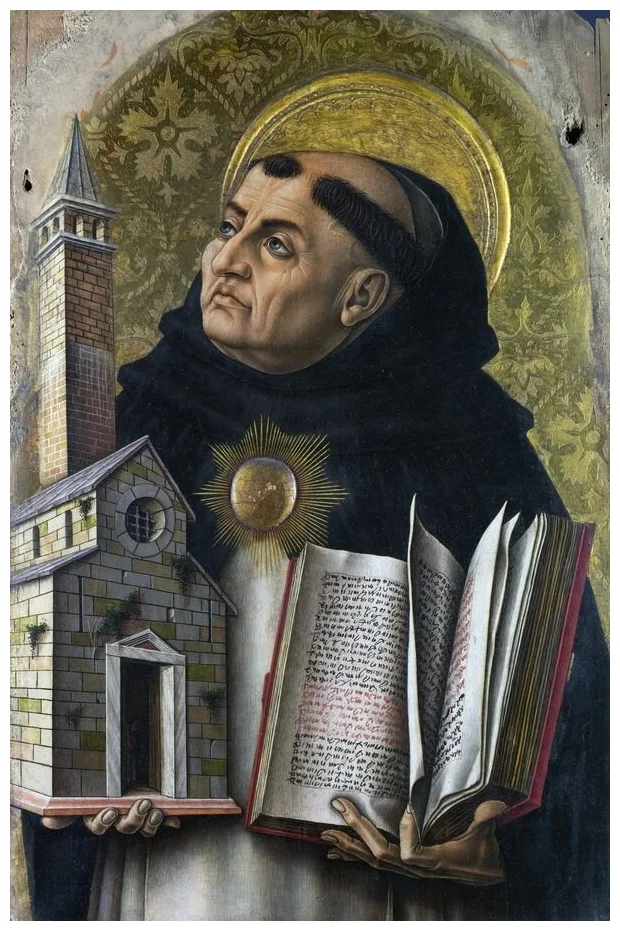 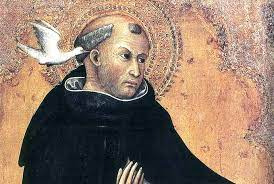 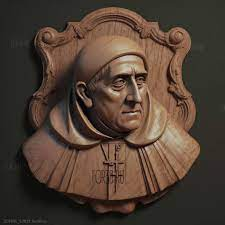 1.	Середньовічні теорії об’єднання Європи. Визначальна роль християнської релігії й церкви в усіх галузях суспільного й культурного життя. Утворення папської держави у VIII ст. Теорія нео-середньовічного Європейського Союзу Я. Зеолонки
Погляди Фоми Аквінського на суспільство сформувалися під впливом Аристотеля. Як і грецький філософ, Фома говорив про необхідність ставити на перший план інтереси держави. 
Відповідно до християнської традиції, він розглядав соціально-політичні відносини як відображення небесного божественного порядку. Суспільство має складатися з різних верств: більшість людей мусять займатися фізичною працею, а меншість — розумовою, а також керувати суспільством. В інтересах суспільства кожна людина має безвідмовно виконувати свої обов’язки, бо їх установлено Богом.
1.	Середньовічні теорії об’єднання Європи. Визначальна роль християнської релігії й церкви в усіх галузях суспільного й культурного життя. Утворення папської держави у VIII ст. Теорія нео-середньовічного Європейського Союзу Я. Зеолонки
Фома Аквінський жив у епоху, коли католицька церква, яку очолював папа, мала величезну владу. Ураховуючи те, що в цей період розпочався процес створення національних держав, він у 1263 р. висловлював думку, що держава є божественним установленням. А найліпшою найприроднішою формою світської влади він уважав монархію. 
Проте, хоч влада і має божественну природу, Фома Аквінський допускав ситуацію, коли зловживання владою, надмірні утиски дають народу право на опір тирану і навіть на його насильницьке повалення.
1.	Середньовічні теорії об’єднання Європи. Визначальна роль християнської релігії й церкви в усіх галузях суспільного й культурного життя. Утворення папської держави у VIII ст. Теорія нео-середньовічного Європейського Союзу Я. Зеолонки
Свої наслідки мала й зовнішня експансія Західного світу. Католицька Церква була занепокоєна, з одного боку, пануванням арабів-мусульман на Піренейському півострові й у Палестині та їх наступом на Візантію, а з іншого –  постійними міжусобними війнами в самій Європі й періодичним ослабленням свого впливу на суспільно-політичні процеси. 
В ХІ–ХІІІ ст. вона виступила ініціатором хрестових походів за «визволення Гроба Господнього» в Єрусалимі, які мали консолідувати європейське суспільство під проводом Церкви.
1.	Середньовічні теорії об’єднання Європи. Визначальна роль християнської релігії й церкви в усіх галузях суспільного й культурного життя. Утворення папської держави у VIII ст. Теорія нео-середньовічного Європейського Союзу Я. Зеолонки
Походи (їх було вісім) кінцевої мети не досягли, але їх результатом стало усвідомлення європейцями цінностей земного життя й діяльності, причому в контексті якраз «служіння Господу», а також безпосереднє знайомство західних європейців з іншими культурами – православною та мусульманською, що підштовхнуло процеси оцінки й переоцінки самої культури Заходу. 
Крім того, за два століття налагодилась інтенсивна торгівля італійських міст-республік зі Сходом, а на Захід прийшло багато збережених творів античних авторів, в т.ч. завдяки перекладам арабською мовою. Все це дало життя визначальному в європейській історії культурно-історичному процесові, який отримав назву Відродження, себто відродження передусім античних гуманістичних традицій, поваги до людини та її шанування.
1.	Середньовічні теорії об’єднання Європи. Визначальна роль християнської релігії й церкви в усіх галузях суспільного й культурного життя. Утворення папської держави у VIII ст. Теорія нео-середньовічного Європейського Союзу Я. Зеолонки
Важливість дослідження середньовічних теорій об’єднання Європи зумовлена зростанням їх популярності в останні роки. Науковці намагаються дати певне визначення Європейському Союзу як своєрідному унікальному утворенню з тривалою передісторією й дещо примарним невизначеним майбутнім. 
Наразі триває пошук найбільш всеосяжного, ємкого твердження, яке увібрали б у себе всі його аспекти, характерні риси, змістові складові й прагматичний потенціал. В ході цих пошуків виокремилась тенденція порівнювати сучасні процеси розширення ЄС з середньовічними інтеграційними процесами, а сам Союз порівнювати з типовими середньовічними імперіями.
1.	Середньовічні теорії об’єднання Європи. Визначальна роль християнської релігії й церкви в усіх галузях суспільного й культурного життя. Утворення папської держави у VIII ст. Теорія нео-середньовічного Європейського Союзу Я. Зеолонки
Теорія нео-середньовічного Європейського Союзу Я. Зеолонки пояснює особливості сучасної європейської економічної й політичної інтеграції а також європейської зовнішньої політики тим, що держави, які входять до Союзу, мають небагато спільного з тими державами, що виникли після Вестфальського договору 1648 р.
Розвитку ЄС у напрямку нео-середньовічної імперії сприяє зростання розмаїття, особливо після етапу розширення в 2004 р., який фактично остаточно унеможливив трансформацію ЄС у Вестфальський тип держави.
1.	Середньовічні теорії об’єднання Європи. Визначальна роль християнської релігії й церкви в усіх галузях суспільного й культурного життя. Утворення папської держави у VIII ст. Теорія нео-середньовічного Європейського Союзу Я. Зеолонки
Вестфальська система – це концентрація влади, ієрархія, суверенітет і чітка гомогенна культурна ідентичність. Це фіксовані й жорсткі зовнішні кордони, схожість адміністративних, економічних та військових режимів, це військові обмеження і стримування. 
Нео-середньовічна модель пов’язана з перетином владних повноважень, розподіленим суверенітетом, різнорідними інституційними механізмами та множинними ідентичностями.
1.	Середньовічні теорії об’єднання Європи. Визначальна роль християнської релігії й церкви в усіх галузях суспільного й культурного життя. Утворення папської держави у VIII ст. Теорія нео-середньовічного Європейського Союзу Я. Зеолонки
Це відносно гнучкі прикордонні зони, які підлягають постійній корекції. На противагу вестфальським військовим обмеженням і стримуванням ця модель пропонує експорт законів і механізмів управління. 
Держави-члени не тільки беруть участь у внутрішніх справах один одного, але й бажають втручатись у справи сусідів ЄС, тим самим дещо порушуючи концепцію суверенітету. 
Влада й управління не сконцентровані, а розпорошені по континенту й організовані концентрично; управління ЄС є багатошаровим і складається з квазіфеодальних відносин між агентами, що створює перешкоди для чіткої Вестфальської ланцюжковості.
1.	Середньовічні теорії об’єднання Європи. Визначальна роль християнської релігії й церкви в усіх галузях суспільного й культурного життя. Утворення папської держави у VIII ст. Теорія нео-середньовічного Європейського Союзу Я. Зеолонки
Розширення ЄС за рахунок держав Східної Європи тільки зміцнює нео-середньовічний сценарій історичного поступу Європейського Союзу. 
Імперською за своєю сутністю є і зовнішня політика ЄС, оскільки завдяки розширенню Союз зміг утвердити свій контроль над нестабільними й незаможними сусідами. Це означає, що революційна і нетрадиційна концепція  нео-медієвістичної імперії може перетворитися в універсальну теорію. Відтак, дослідження середньовічних інтеграційних сценаріїв наразі видається особливо актуальним.
2. Християнська імперія та інтеграційні практики Карла Великого (742/748–814). «Каролінгське відродження» чи «Каролінгський ренесанс» як основа створення «сучасної Європи». Розподіл імперії Карла і поступове створення політичного світу сучасної Західної Європи
Церква прагнула замінити Римську імперію в якості об’єднавчої сили в Європі, запропонувавши першу модель її об’єднання. Якщо задумана Августином християнська імперія стала втіленням римського релігійного спадку, то політичним і культурним перевтілення Римської імперії стала держава франків.
Франки займають виключне місце в утворенні трьох сучасних європейських держав – Франції, Германії і Італії. Франки як плем’я склалося з ряду германських племен сигамбрів, бататів і хаттів. У III ст. було два крупних союзи племен: салічні франки («приморські» або «солоні») – в пониззях Рейну і ріпуарські франки («берегові») – по середньому Рейну.
2. Християнська імперія та інтеграційні практики Карла Великого (742/748–814). «Каролінгське відродження» чи «Каролінгський ренесанс» як основа створення «сучасної Європи». Розподіл імперії Карла і поступове створення політичного світу сучасної Західної Європи
У другій половині V ст. конунг салічних франків Хлодвіг (481-511) зі знатного роду Меровеха (Меровінгів) силою захопив ріпуарських франків, ставши володарем великої території від Соми до Рейну. 
Потім була захоплена Галлія, де після падіння Римської імперії правив намісник Сіагрій. У 486 р. Хлодвіг розбив сили Сіагрія, а його самого стратив. Він зайняв резиденцію Сіагрія Лютецію Паризіев – Париж. В 496 р. Хлодвіг прийняв християнство по римському обряду, на відміну від більшості варварів, які приймали християнство в формі аріанства.
2. Християнська імперія та інтеграційні практики Карла Великого (742/748–814). «Каролінгське відродження» чи «Каролінгський ренесанс» як основа створення «сучасної Європи». Розподіл імперії Карла і поступове створення політичного світу сучасної Західної Європи
2. Християнська імперія та інтеграційні практики Карла Великого (742/748–814). «Каролінгське відродження» чи «Каролінгський ренесанс» як основа створення «сучасної Європи». Розподіл імперії Карла і поступове створення політичного світу сучасної Західної Європи
В 508 р. Хлодвіг розгромив вестготів, розширивши свої кордони на півдні до Піренейських гір. Нащадки Хлодвіга в першій половині VI ст. приєднали до Франкського королівства Тюрінгію, Бургундію і землі аллеманів (Ельзац). 
Згідно нової державно-правової системи, на чолі держави стояв король, влада якого обмежувалась вищою феодальною знанню. Органи вічевого управління замінені радами знаті. Начальник королівської конюшні став першим міністром (майордом). На місця призначалися правителі – графи. Меровінгські королі не мали своєї резиденції, проживаючи в Парижі, Суассоні, Камбре.
2. Християнська імперія та інтеграційні практики Карла Великого (742/748–814). «Каролінгське відродження» чи «Каролінгський ренесанс» як основа створення «сучасної Європи». Розподіл імперії Карла і поступове створення політичного світу сучасної Західної Європи
В 511 р., після смерті Хлодвіга відбувся перший поділ королівства між чотирьма синами, потім один з них, переживши решту, знов об’єднав державу. Однак у 567 р. вона знов розпасалася спочатку на чотири, а потім на три королівства:
Нейстрія (північно-західна Галлія з Парижем) з переважанням галло-римського населення;
Австразія (північно-східна частина) з переважанням східних франків і інших германців;
Бургундія – донедавна самостійне королівство, захоплене синами Хлодвіга.
2. Християнська імперія та інтеграційні практики Карла Великого (742/748–814). «Каролінгське відродження» чи «Каролінгський ренесанс» як основа створення «сучасної Європи». Розподіл імперії Карла і поступове створення політичного світу сучасної Західної Європи
У 613 р. король Нейстрії Хлотарь II після тривалої війни захопив Австразію і Бургундію. Але 687 р. майордом Австразії Піпін Герістальський зміг завоювати інші королівства і передати владу своєму сину – Карлу Мартеллу (715-741). 
Династія, розпочата Піпіном Герістальским отримала спочатку назву Піпініди, яка досить швидко стала називатися Каролінгами. Початок правління Карла Мартелла співпав з постаннями магнатів в Бургундії і Австразії. Крім того, з півдня загрозою були іспанські маври, що протягом семи років (711-718) завоювали Іспанію.
2. Християнська імперія та інтеграційні практики Карла Великого (742/748–814). «Каролінгське відродження» чи «Каролінгський ренесанс» як основа створення «сучасної Європи». Розподіл імперії Карла і поступове створення політичного світу сучасної Західної Європи
Він провів вдалу реформу, надавши землю за службу (бенефіції), тим самим посиливши армію. В результаті у 732 р. він розбив маврів (арабів) в битві при Пуатье, після чого араби перестали нападати на його володіння.
 Син Карла Мартелла Піпін Короткий здійснив державний переворот, скинувши номінального главу держави – останнього з меровінгських королів і у 751 р. оголосив себе королем. В 754 р. Піпін здійснив військову експедицію проти лангобардів, примусив їх віддати папі захоплені ними міста і області, в тому числі область равенни. Цей дар Піпіна сформував Папську державу, а володар церкви перетворився одночасно на світського правителя.
2. Християнська імперія та інтеграційні практики Карла Великого (742/748–814). «Каролінгське відродження» чи «Каролінгський ренесанс» як основа створення «сучасної Європи». Розподіл імперії Карла і поступове створення політичного світу сучасної Західної Європи
Син Піпіна Короткого 
Карл Великий (768-814) отримав у спадок найбільш велику в Європі державу. Серед значних його завоювань були так звані саксонські війни.
Франкська держава при смерті Піппіна 768 р.  і завоювання Карла Великого
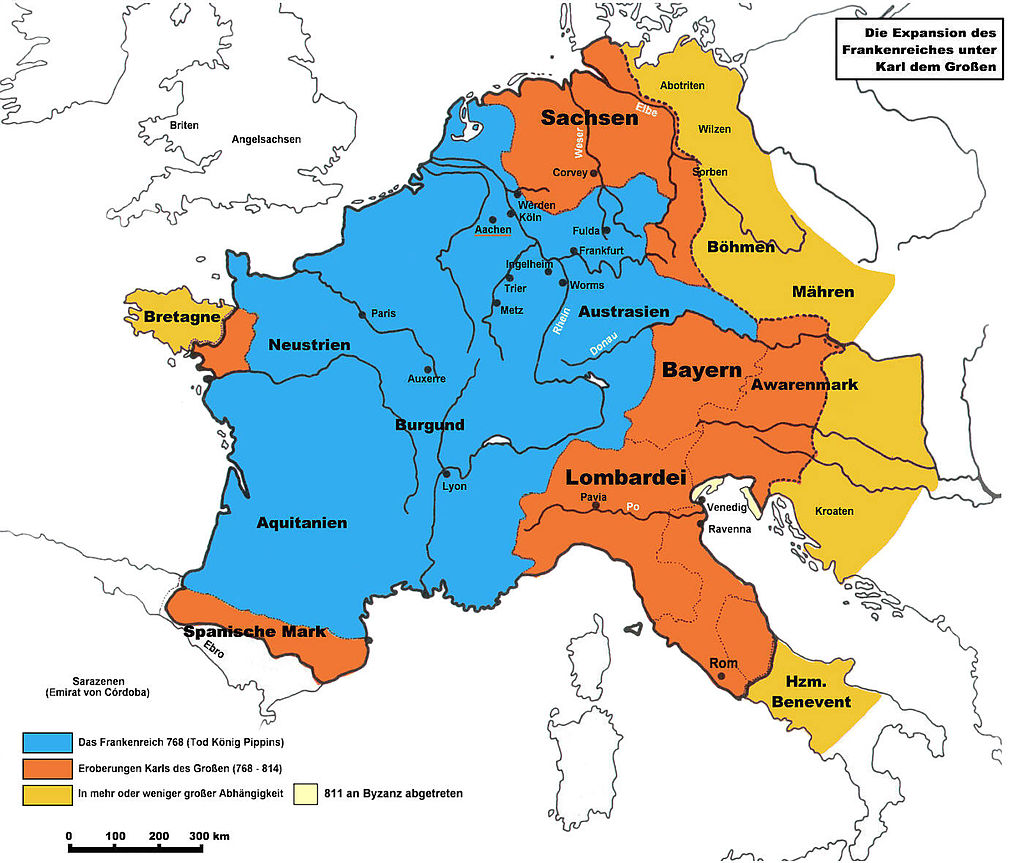 2. Християнська імперія та інтеграційні практики Карла Великого (742/748–814). «Каролінгське відродження» чи «Каролінгський ренесанс» як основа створення «сучасної Європи». Розподіл імперії Карла і поступове створення політичного світу сучасної Західної Європи
Племена саксів на той час розпались на чотири групи: остфали (східні сакси), вестфали (західні сакси), ангарії (що проживали в центрі) і нордальбінги (займали північне узбережжя устя р. Лаби). Єдності серед них не було. 
Саксонські війни розпочалися у 772 р. і тривали 32 роки. На першому етапі війни (772-782) були підкорені вестфали і частина ангаріїв. В цих землях насаджувалось християнство. Було введено «Саксонський капітулярій» – закон, що грозив смертною карою за недотримання християнських законів. Вожді саксів і серед них лідер еделінг Відукінд втекли до Данії.
2. Християнська імперія та інтеграційні практики Карла Великого (742/748–814). «Каролінгське відродження» чи «Каролінгський ренесанс» як основа створення «сучасної Європи». Розподіл імперії Карла і поступове створення політичного світу сучасної Західної Європи
На другому етапі (782-785) повстали вестфали, війська Карла були розбиті. На це Карл відрубав голови 2 тис. полонених. Це призвело до того, що до повсталих приєдналися фрізи. Однак, підкуп вождів саксів, що прийняли християнство і отримали чималі землі зробив свою справу. 
Населення боролося ще 10 років (3 етап – до 804 р.). Слов’янські племена ободритів (бодричів) підтримували Карла, а лютичі напроти підтримували саксів. Однак к 804 р. сакси були підкорені, Саксонія увійшла до складу Франкського королівства, населення насильно охрещено.
2. Християнська імперія та інтеграційні практики Карла Великого (742/748–814). «Каролінгське відродження» чи «Каролінгський ренесанс» як основа створення «сучасної Європи». Розподіл імперії Карла і поступове створення політичного світу сучасної Західної Європи
Карл Великий ліквідував Лангобарське королівство (773-774) і привласнив собі титул короля франків і лангобардів. Під час лангобардського походу він побував в Римі і отримав від папи титул «патриція Риму» – захисника Риму. Після декількох спроб йому вдалося в 804 р. відібрати у маврів область по р. Ебро, утворивши тут Вестготську або Іспанську марку (маркграфство). 
В 795-796 рр. він розгромив Аварский каганат в Паннонії і утворив на цьому місці Паннонську марку.
Аварський каганат
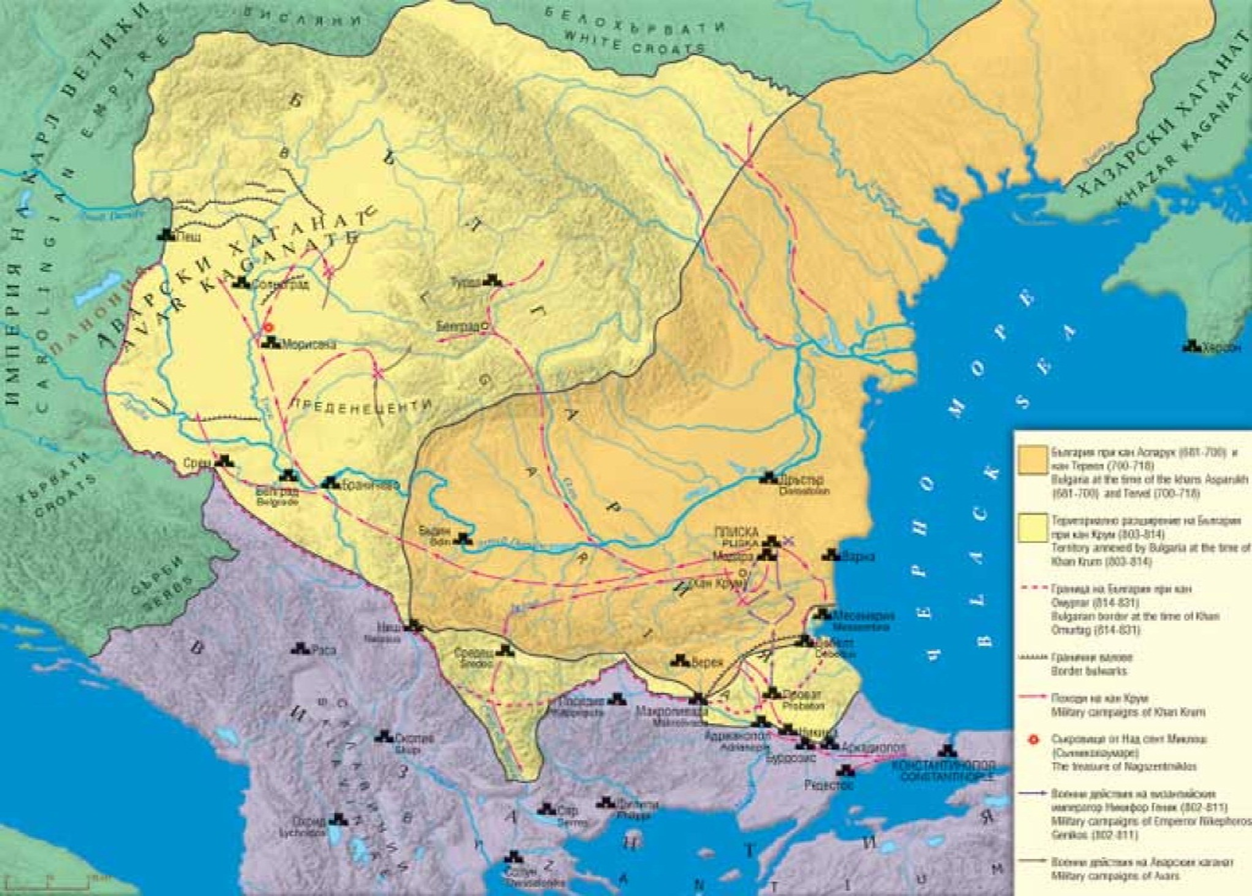 2. Християнська імперія та інтеграційні практики Карла Великого (742/748–814). «Каролінгське відродження» чи «Каролінгський ренесанс» як основа створення «сучасної Європи». Розподіл імперії Карла і поступове створення політичного світу сучасної Західної Європи
На черзі було підкорення Баварії. У VI ст. баварські князі добровільно визнали Меровінгів. 
Протягом VI-VII ст. вони воювали проти Аварського каганату. Неодноразово бавари нападали на слов’ян – чехів і моравів. 
Однак, після виникнення слов’янської держави Само, бавари, франки і авари зустріли потужний опір слов’ян.
Держава Само
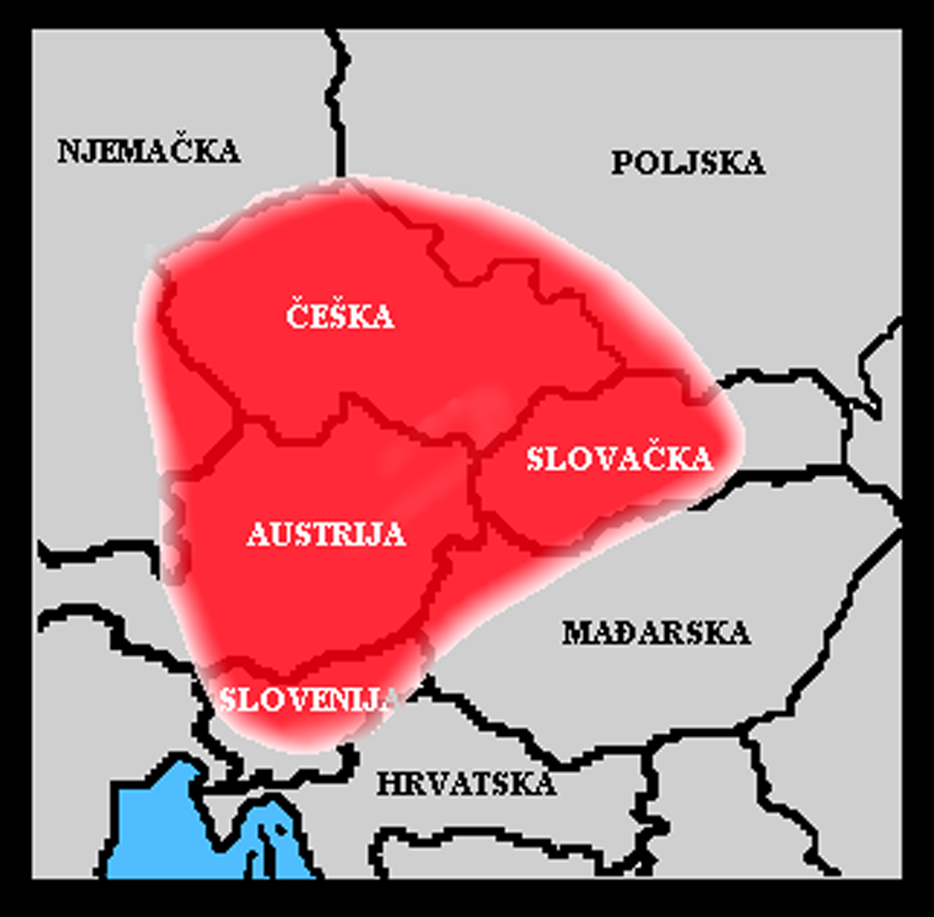 2. Християнська імперія та інтеграційні практики Карла Великого (742/748–814). «Каролінгське відродження» чи «Каролінгський ренесанс» як основа створення «сучасної Європи». Розподіл імперії Карла і поступове створення політичного світу сучасної Західної Європи
Влада франків на території Баварії була номінальною, герцог Тассілон III (з 748 р.) фактично не залежав від Франкського королівства. Карл I вступив в союз з Лангобардським королівством, одружившись на донці короля Дезідерія. 
Після цього він почав завоювання східних сусідів – Карінтії (південь Австрії). У 772 р. карінтійці визнали залежність від Баварії, що було початком підкорення південних слов’ян німецькими феодалами. Церква йшла в авангарді агресії і ще у 769 р. в Карінтії виник перший монастир Інінхен з німецькою братією. Однак франкська інтервенція у 788 р. привела до розгрому Баварського королівства, Тассіон був заточений у монастир, а Баварія стала герцогством у складі Франкського королівства.
2. Християнська імперія та інтеграційні практики Карла Великого (742/748–814). «Каролінгське відродження» чи «Каролінгський ренесанс» як основа створення «сучасної Європи». Розподіл імперії Карла і поступове створення політичного світу сучасної Західної Європи
На черзі захоплень Карла Великого стояли слов’яни. Саме з нього починається довготривала агресія німців проти слов’янського світу. Карл Великий воював проти лютичів, сербів-лужичан, хорутан, чехів. Більшість з них вимушені були платити данину Франкському королівству і допомагати ополченням в його походах.
Таким чином, в центрі Європи сформувалась величезна держава, що охоплювала сучасні території Франції, Німеччини, Італії, Швейцарії, Чехії, Словакії, Угорщини, Голландії і Бельгії. 
У 800 р. Карл Великий втрутився у внутрішні справи Риму. Він допоміг папі Леву III відновити свою владу, вигнавши бунтівних баронів, за що папа вінчав Карла за обрядом римських цезарів як римського імператора. 
Так відбулося відновлення Західної Римської імперії, однак вона була набагато слабше, ніж Римська імперії.
2. Християнська імперія та інтеграційні практики Карла Великого (742/748–814). «Каролінгське відродження» чи «Каролінгський ренесанс» як основа створення «сучасної Європи». Розподіл імперії Карла і поступове створення політичного світу сучасної Західної Європи
Після смерті Карла у 814 р. влада перейшла до його сина Людовіка Благочестивого, після смерті якого у 840 р. розпочалась боротьба за владу між його синами – «війна братів». 
Брати Людовік Німецький і Карл Лисий об’єднались у боротьбі проти Лотаря і у 842 р. зустрілись в Страсбурзі, де провели огляд своїх військ. Саме тут виявилась досить цікава деталь – війська братів не розуміли мови один одного. Текст «Страсбурзької клятви» прийшлось переводити на дві мови – французьку (західний спадок Карла) і німецьку (східний спадок Людовіка). «Страсбурзька клятва» – перша літературна пам’ятка давньоверхньонімецької мови.
2. Християнська імперія та інтеграційні практики Карла Великого (742/748–814). «Каролінгське відродження» чи «Каролінгський ренесанс» як основа створення «сучасної Європи». Розподіл імперії Карла і поступове створення політичного світу сучасної Західної Європи
У 843 р. три брати підписали мир у Вердені (Верденський договір), поділивши імперію Карла Великого:
•	Людовік Німецький отримав германські землі (Східно-франкське королівство – Тевтонська земля – Германія);
•	Карл Лисий отримав Галлію (Західно-франське королівство – Франція);
•	Лотарь отримав коридор між землями братів і Північну Італію (Середньо-франське королівство – Королівство Лотаря – Лотарінгія). 
Лотарь отримав номінальний титул імператора. Верденський договір поклав початок трьох сучасних держав Європи – Германії, Франції і Італії. Однак, на межі X ст. імператорський титул зник, імперія перестала існувати навіть формально.
2. Християнська імперія та інтеграційні практики Карла Великого (742/748–814). «Каролінгське відродження» чи «Каролінгський ренесанс» як основа створення «сучасної Європи». Розподіл імперії Карла і поступове створення політичного світу сучасної Західної Європи
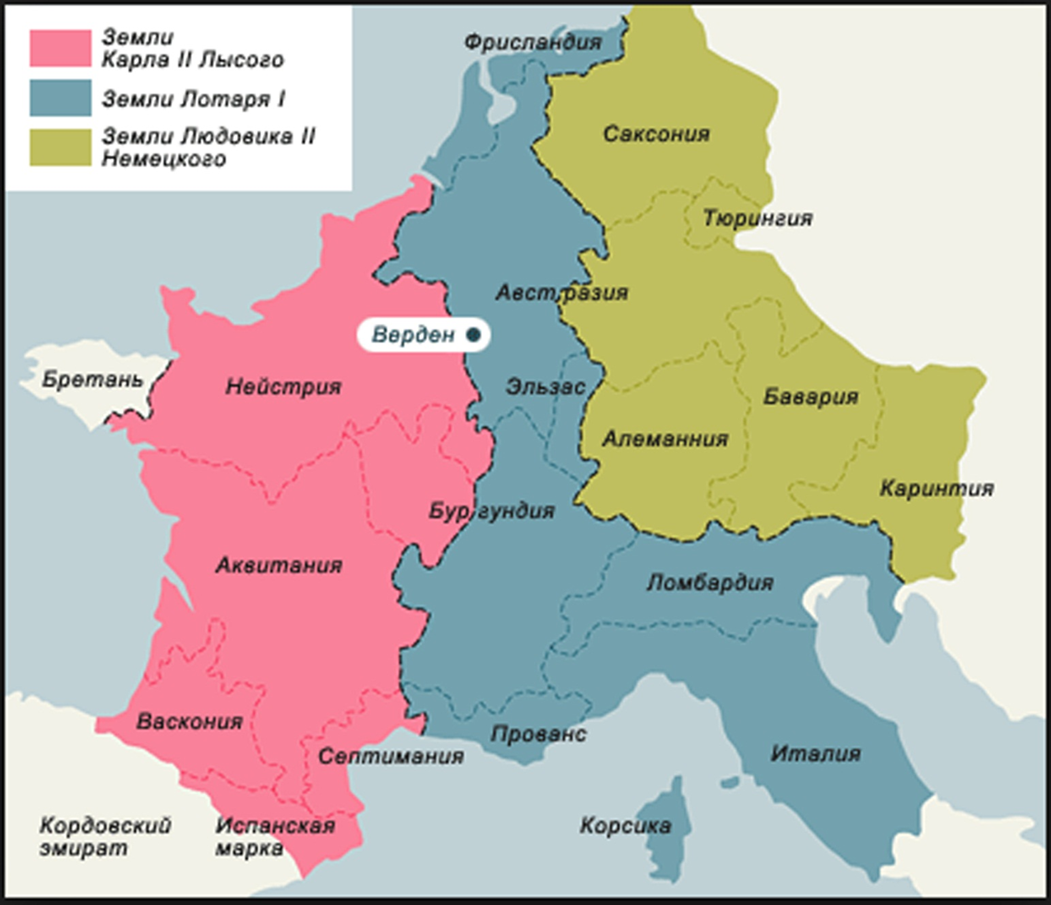 Верденський договір
2. Християнська імперія та інтеграційні практики Карла Великого (742/748–814). «Каролінгське відродження» чи «Каролінгський ренесанс» як основа створення «сучасної Європи». Розподіл імперії Карла і поступове створення політичного світу сучасної Західної Європи
Територія Тевтонської землі (Германія) була заселена саксами, тюрінгами, гессенцями, аллеманами і баварами. Південна Германія була більш розвиненою, саме тут з’явились перші замки феодалів (бурги). Виникають перші міста на Рейні, Дунаї і Одері. Територія була поділена на герцогства (Герцог від нім. Heer – військо; ziehen – вести, тягнути – воєвода) згідно територій племен (союзу племен):
Швабія (земля свевів);
Баварія (земля баварів);
Франконія (земля східних франків);
Саксонія (земля саксів).
2. Християнська імперія та інтеграційні практики Карла Великого (742/748–814). «Каролінгське відродження» чи «Каролінгський ренесанс» як основа створення «сучасної Європи». Розподіл імперії Карла і поступове створення політичного світу сучасної Західної Європи
На початку X ст. до цих чотирьох державних утворень приєдналось п’яте – Лотарінгія. 
Каролінги правили до 911 р., коли помер король Людвіг Дитя, не залишивши нащадків. З’їзд німецьких князів вибрав зі свого середовища на трон герцога Франконії Конрада, який став першим виборним королем Германії (з тих час вибирали). Конрад I вісім років боровся за владу з герцогами і перед смертю рекомендував на трон свого основного ворога – герцога Саксонії.
2. Християнська імперія та інтеграційні практики Карла Великого (742/748–814). «Каролінгське відродження» чи «Каролінгський ренесанс» як основа створення «сучасної Європи». Розподіл імперії Карла і поступове створення політичного світу сучасної Західної Європи
З 919 по 936 рр. Германією правив Генріх I Птицелов. Генріх приєднав по королівства полабських слов’ян (що жили по р. Лаба), підкорив сербів-лужичан, гаолян і шпровян (що жили по берегам рр. Гавели і Шпрови – Шпреє), здійснив ряд походів проти лютичів. Вони платили йому велику данину, на їх землях виникали колонії німецьких поселенців. Васалом Германії (формально) визнав себе польський князь Мешко.
2. Християнська імперія та інтеграційні практики Карла Великого (742/748–814). «Каролінгське відродження» чи «Каролінгський ренесанс» як основа створення «сучасної Європи». Розподіл імперії Карла і поступове створення політичного світу сучасної Західної Європи
Агресія проти Данії призвела до захоплення Шлезвіга. Німецькі землі досить успішно стримували натиск вікінгів. Проте з кінця IX ст. справжнім лихом стали для них набіги мадярів (угорців) з Придунав’я. Рухлива мадярська кіннота блискавично вривалася в Германію і безжально знищувала все на своєму шляху. Для захисту від угорців Генріх І створив кінне рицарське військо і побудував численні бурги.
Син Генріха I Птицелова – Оттон I (936-973) продовжив справу батька. У 955 р. поблизу Аугсбурга він розбив мадярів, ставши наймогутнішим королем Європи. Він прагнув відродити державу Карла Великого. Саме в цей час у Римі декілька знатних сімейств збиралися усунути з престолу папу і відверто йому погрожували. Папа звернувся до Оттона за допомогою.
2. Християнська імперія та інтеграційні практики Карла Великого (742/748–814). «Каролінгське відродження» чи «Каролінгський ренесанс» як основа створення «сучасної Європи». Розподіл імперії Карла і поступове створення політичного світу сучасної Західної Європи
У 962 р. на чолі війська німецький король вирушив в Італію. Дорогою він не зустрів опору і невдовзі увійшов у Рим. Папа коронував Оттона І імператорською короною. Народилась нова, тепер уже Німецька імперія, яку з кінця XII ст. почали називати Священною Римською імперією. 
Ця держава існувала до 1806 р. Крім Німеччини, вона включала Північну і частково Середню Італію, деякі слов’янські землі, частину Південної Франції, а з XI ст. також Бургундію.
2. Християнська імперія та інтеграційні практики Карла Великого (742/748–814). «Каролінгське відродження» чи «Каролінгський ренесанс» як основа створення «сучасної Європи». Розподіл імперії Карла і поступове створення політичного світу сучасної Західної Європи
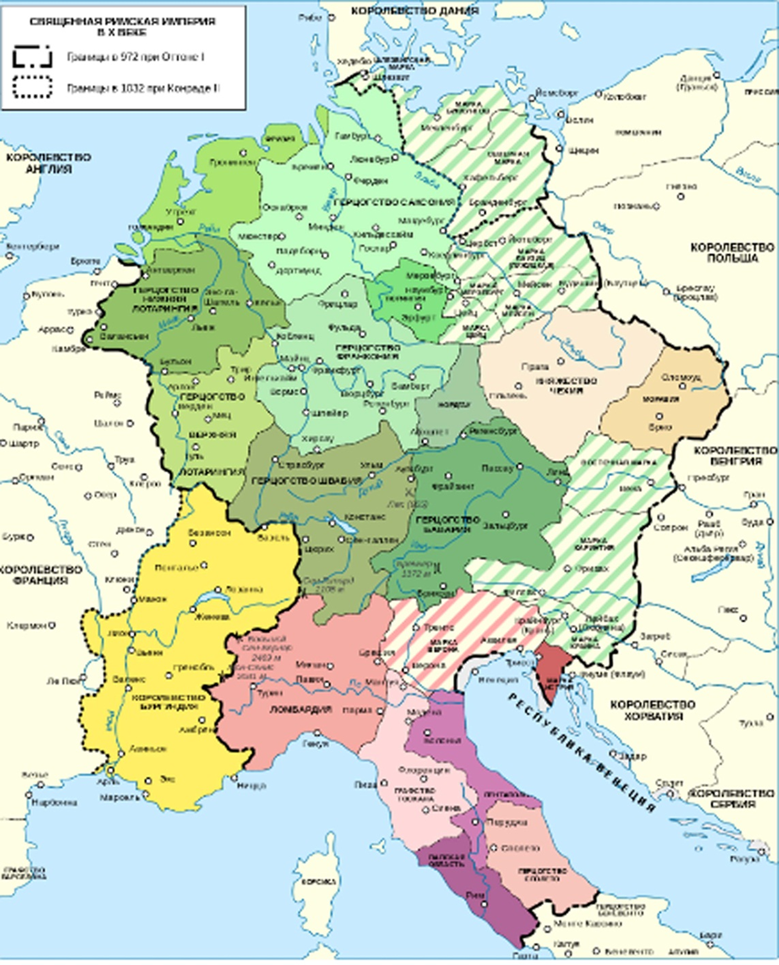 Священна Римська  Імперія (X ст.)
2. Християнська імперія та інтеграційні практики Карла Великого (742/748–814). «Каролінгське відродження» чи «Каролінгський ренесанс» як основа створення «сучасної Європи». Розподіл імперії Карла і поступове створення політичного світу сучасної Західної Європи
Отож, Каролінги фактично почали розбудовувати ту Західну Європу, яка згодом виокремила її від інших цивілізацій, таких як візантійська та іслам. Можна виділити кілька факторів сучасної європейської ідентичності, які з історичної точки зору виступають консолідуючими елементами й походять від правління Карла або його особи як правителя. 
Перший з них – це архетип ідеального монарха. Хоча Карл не зміг забезпечити правління своєї династії у створеній ним державі (вона була розподілена між його онуками й ніколи не була об’єднана знову), чимало європейських монархів вважали його видатною особистістю і намагалися довести що є нащадком Карла, продовжуючи впроваджувати його політичну візію та беручи за взірець його приклад.
2. Християнська імперія та інтеграційні практики Карла Великого (742/748–814). «Каролінгське відродження» чи «Каролінгський ренесанс» як основа створення «сучасної Європи». Розподіл імперії Карла і поступове створення політичного світу сучасної Західної Європи
У багатьох мовах навіть термін – означення правителя походить від імені Карла – «король» (принаймні виразна схожість помітна в литовській, польській, угорській, українській та інших мовах). 
Сучасникам Каролінгзька держава, особливо за правління Карла, здавалася блискучою й величною. Імператор поставав у образі героя, який згодом увійшов до численних легенд, переказів і пісень Середньовіччя. Вже середньовічні хроністи почали називати цього франкського керманича «вельмишановним світочем Європи», «батьком Європи», оскільки на піку свої влади він керував найважливішою частиною занепалої Західної Римської імперії й носив титул античних імператорів. Наразі роль його саме як «батька Європи» у повному сенсі цього вислову дискутується, доводиться, що це скоріше міф, створений середньовічними франкськими письменниками й підхоплений та поширений вже в контексті геополітичної ситуації після Другої світової війни.
2. Християнська імперія та інтеграційні практики Карла Великого (742/748–814). «Каролінгське відродження» чи «Каролінгський ренесанс» як основа створення «сучасної Європи». Розподіл імперії Карла і поступове створення політичного світу сучасної Західної Європи
Завдяки зовнішнім завоюванням та внутрішнім реформам він став ключовою фігурою як Західної Європи так і всього Середньовіччя, розбудував своє королівство в імперію, яка інкорпорувала значну частину Західної й Центральної Європи, відтворивши єдину Християнську імперію з колишньої Західної Римської вперше з часів її занепаду. Після коронації імператором Карл Великий сприймався Візантійськими правителями як суперник по владі та величі. Імперія Карла Великого й асоційована із нею «золота доба» в культурі заохотили формування спільної Європейської ідентичності.
2. Християнська імперія та інтеграційні практики Карла Великого (742/748–814). «Каролінгське відродження» чи «Каролінгський ренесанс» як основа створення «сучасної Європи». Розподіл імперії Карла і поступове створення політичного світу сучасної Західної Європи
Образ Карла Великого було значно ідеалізовано подальшою середньовічною традицією, а через неї західною історіографією XIX–XX ст. 
Зрештою після Другої світової він перетворився у безумовний загальноєвропейський символ. Рада Європи визнала його одним із найбільш шанованих правителів у європейській історії. В Ахені заснували Міжнародну Премію імені Карла Великого, яку щорічно вручають за досягнення і внесок у процес європейської інтеграції.
2. Християнська імперія та інтеграційні практики Карла Великого (742/748–814). «Каролінгське відродження» чи «Каролінгський ренесанс» як основа створення «сучасної Європи». Розподіл імперії Карла і поступове створення політичного світу сучасної Західної Європи
Тим не менш в його час не існувало концепту європейської інтеграції в його сучасному значенні. При цьому деякі з його реформ справді видаються напрочуд сучасними у тому сенсі, що вони були спрямовані на створення уніфікованих стандартів для імперії, в якій співіснували різні народи з різним мовами, економічними сценаріями та законами, різними соціальними формами й традиціями. 
Вагомими факторами сучасної європейської ідентичності можна вважати моделі політичної й культурної інтеграції, які запропонувала держава Карла Великого. За політичну основу послугувала імператорська модель організації влади. Варварські народи, які поступово заселяли Римську імперію на останніх етапах її існування, взяли собі за взірець саме римську імперську модель.
2. Християнська імперія та інтеграційні практики Карла Великого (742/748–814). «Каролінгське відродження» чи «Каролінгський ренесанс» як основа створення «сучасної Європи». Розподіл імперії Карла і поступове створення політичного світу сучасної Західної Європи
Ця епоха «каролінзьського ренесансу» стала фундаментом культури Відродження XV ст. Римська традиція вплинула не тільки на організацію управління. Офіційною мовою державної системи була визнана латина, мова римлян. У найменуваннях державних посад та установ використовувалася римська термінологія. 
Радники Карла Великого добре знали римську історію та римські традиції й були адептами традиційного римського вчення про імператорську владу як вищу абсолютну владу на землі. Усе це свідчить, наскільки сильною залишалась сама ідея об’єднання земель в рамках Римської імперії.
3.	Провал хрестоносного руху наприкінці XIII ст. Згасання популярності глобальної ідеї Європи як християнського світу. Пацифізм XIII століття: націоналізм Пьєра Дюбуа та гуманізм Данте. Італійського поет Данте Аліг’єрі і його трактат «Монархія». Філософсько-політична утопія Данте. Від секуляризації до європейської цивілізації: І. Подебрад та Е-С. Пікколоміні.
Доба Хрестових походів дала абсолютно нові орієнтири для розвитку держави і права доби Середньовіччя. Хрестоносний рух став каталізатором становлення правових систем у країнах Європи, вплинув на розповсюдження християнства та зародження місіонерського руху, значно підвищив авторитет самої церкви та сприяв утворенню нових держав. 
Ідея християнського паломництва у Святу Землю була домінуючим елементом Хрестоносного руху і знайшла достойне місце, як в ідейному підґрунті Хрестових походів, так і в концептуальному розумінні феномену Хрестоносного руху в католицькому і православному світі.
3.	Провал хрестоносного руху наприкінці XIII ст. Згасання популярності глобальної ідеї Європи як християнського світу. Пацифізм XIII століття: націоналізм Пьєра Дюбуа та гуманізм Данте. Італійського поет Данте Аліг’єрі і його трактат «Монархія». Філософсько-політична утопія Данте. Від секуляризації до європейської цивілізації: І. Подебрад та Е-С. Пікколоміні.
Християнські єпископи вже у IV – V ст. досить активно заохочували вірян до паломництва або вмовляли дати відповідну обітницю, переконуючи майбутніх прочан у тому, що життя поблизу Святих місць і виконання обітниці стануть своєрідною гарантією їхнього духовного очищення, а отже отримання Благодаті Господньої і, зрештою, після смерті – гарантованого потрапляння душі в Рай. 
Вже у IV ст. Християнська Церква, ще перебуваючи на етапі свого становлення, почала спрямовувати «нестійкі» та маргінальні елементи обмеженого на той час християнського соціуму у малозалюднені місця Палестини й Сирії, здійснюючи, таким чином, своєрідне очищення суспільства від небажаних або неконтрольованих елементів. Варто також підкреслити, що мова йде виключно про міські християнські общини (еклесії), оскільки, як відомо, у IV – V ст. в пагусах (сільських округах Римської імперії) відсоток християнізованого населення не перевищував 10 – 15%.
3.	Провал хрестоносного руху наприкінці XIII ст. Згасання популярності глобальної ідеї Європи як християнського світу
З іншого боку, цей факт дозволяє провести певну паралель з витоками і мотиваційними засадами Хрестових походів доби Середньовіччя. Римський понтифік Урбан ІІ, закликаючи до здійснення хрестового походу, зробив вдалу спробу певного очищення західного суспільства від його асоціальної складової. Європа напередодні початку Хрестоносного руху була своєрідним театром бойових дій. З огляду на це Римський первосвященик мав на меті спрямувати існуючу на Заході соціальну агресію на Близький Схід, де всі бажаючі шляхом військового паломництва мали змогу визволити Гріб Господній від невірних (сарацин) та отримати всі жадані блага, як Господню винагороду за богоугодне діяння. 
Його ідея лягла в основу організації Хрестових походів і послужила консолідації європейського світу та методологічною основою об’єднання європейської знаті задля ідеї поширення християнства на Схід.
3.	Провал хрестоносного руху наприкінці XIII ст. Згасання популярності глобальної ідеї Європи як християнського світу
Хрестоносний рух ХІ – ХІІІ століття сформувався в руслі подій раннього Середньовіччя. У його підґрунті було декілька головних елементів, котрі являли собою фундаментальну ідею, яка полягала у визволенні Гробу Господнього від мусульман, ідеї християнського паломництва у Святу Землю, у якій було поєднано духовні, сакральні мотивації із військово-політичними амбіціями.
Ситуація кардинально змінилась в XI ст., коли протистояння з мусульманським світом досягла свого апогею. Особливо це стосується боротьби з арабами в Іспанії, яка отримала назву «Реконкіста». Іспанська Реконкіста явилась, по суті, передвісником Хрестоносного руху на Близький схід.
3.	Провал хрестоносного руху наприкінці XIII ст. Згасання популярності глобальної ідеї Європи як християнського світу
В XI ст. Католицька Церква висунула нову державно-правову доктрину. Найбільш яскраво це виражалось у програмі так званої «папської теократії», тобто «встановлення верховної влади Папи в церковних і світських справах», яку висунув в 1075 р. Папа Григорій VII і сформулював її у своєму знаменитому «Dictatus Papae» («Диктаті Папи»). 
В цю теократичну монархію, за його задумом, повинні були увійти всі християнські держави. Тобто мова йшла про ідеї екуменізму, які полягали у необхідності возз’єднання Західної та Східної Церков. Крім того, Папа Григорій VІІ та інші відомі богослови проповідували існування правового порядку не тільки в середині окремих держав, але і в міжнародній сфері.
3.	Провал хрестоносного руху наприкінці XIII ст. Згасання популярності глобальної ідеї Європи як християнського світу
Ідея теократичної монархії мала величезний глибинний зміст, так як вперше була висловлена теорія об’єднаної Європи на основі християнської віри, що однозначно повинно було позитивно вплинути на її політичний, соціально-економічний, культурний та духовний розвиток. 
В рамках такого політико-правового бачення, та, оцінюючи складну ситуацію, в якій опинилась Західна Європа в кінці ХІ ст., а також, спираючись на свій колосальний авторитет, Папа прагнув організувати та очолити рух європейців на Схід з метою звільнення від мусульман головної християнської святині – міста Єрусалим. Внаслідок захоплення нових земель передбачалося створити Вселенську християнську державу.
3.	Провал хрестоносного руху наприкінці XIII ст. Згасання популярності глобальної ідеї Європи як християнського світу
Є думки істориків, що приводом до Хрестових походів стала експансіоністська політика Апостольського престолу та прагнення Урбана підкорити собі (як Римському первосвященику) володіння Візантійської імперії на засадах церковно-адміністративного пріоритету. Не виключено, що  Папа  виношував подібні наміри, оскільки був головним ініціатором Хрестоносного руху. 
Римська курія ще за часів Григорія VII Гільдебранта (1073–1085 рр.) фактично боролася за створення великої теократичної держави під егідою папства. Ідеологічне обґрунтування ідеї «папоцезаризму», тобто підкорення папству всіх світських монархів, відобразилося у відомому трактаті «Diktatus papae». Проте однозначно стверджувати і обстоювати стовідсоткову вірогідність існування такого факту не можна.
3.	Провал хрестоносного руху наприкінці XIII ст. Згасання популярності глобальної ідеї Європи як християнського світу
Візантійський імператор Олексій Комнін звертався за допомогою до Папи щодо допомоги від нападів мусульман на християнські землі імперії. І це, не дивлячись на те, що між Римом і Константинополем існували вкрай напружені відносини через Велику Схизму 1054 р. 
Однак, важке становище східних християн змусило імператора шукати порятунку у своїх західних побратимів по вірі. Крім того, Алексій Комнін намагався використати допомогу латинян на свою користь, намагаючись змусити хрестоносців передати усі завойовані території у володіння Візантійській імперії.
3.	Провал хрестоносного руху наприкінці XIII ст. Згасання популярності глобальної ідеї Європи як християнського світу
Священна війна, що була проголошена на Клермонському соборі 1095 р. в ім’я Бога – «Deus vult!», спрямовувалася саме на боротьбу з ворогами Християнської Церкви, тобто «інших». Ідейні засади Хрестоносного руху були зумовлені звільненням Гробу Господнього та Єрусалиму від мусульман, можливістю вільного здійснення духовних подорожей-прощ та інших заходів спокутного характеру, розширенням сфери впливу Римської церкви на Схід та підняття її авторитету, надання допомоги східним християнам у їх боротьбі із турками, захопленням нових територій задля досягнення економічних інтересів, а також такими стратегічними завданнями, як створення всесвітньої християнської монархії на чолі із Папою та об’єднання (возз’єднання) Західної та Східної Церков.
3.	Провал хрестоносного руху наприкінці XIII ст. Згасання популярності глобальної ідеї Європи як християнського світу
Головною причиною занепаду Хрестоносного руху до кінця XIII ст. були соціально-економічні та політичні зміни в Західній Європі.  У зв’язку із загальним підйомом продуктивних сил згубні наслідки стихійних лих дещо зменшилися. Селяни та міщани не бачили більше необхідності шукати порятунку від феодального гніту за морем. Та й невдачі, що спіткали селян в їх спробах знайти на Сході землю і свободу, сильно підірвали колишні ілюзії. Тепер селяни все частіше стають на шлях активної боротьби за свободу і землю у себе на батьківщині.
3.	Провал хрестоносного руху наприкінці XIII ст. Згасання популярності глобальної ідеї Європи як християнського світу
У той же час зазнало змін і положення лицарства. Зі зміцненням королівської влади рідше відбувалися феодальні усобиці. Дрібні лицарі стали віддавати перевагу ризикованим походам на Сході службу в королівському війську. До того ж знайшлися ближчі об’єкти для лицарських захоплень і грабежів в самій Європі. Німецьке лицарство кинулося на завоювання слов’янських земель по річках Лабі і Одрі, а також у Східній Прибалтиці. 
Французькі лицарі на початку XIII ст. зайнялися захопленням і пограбуванням багатого Лангедока, періодично відправлялися в сусідню Іспанію для боротьби з маврами. Англійські феодали були зайняті внутрішньополітичною боротьбою і загарбницькими війнами в Уельсі та Ірландії.
3.	Провал хрестоносного руху наприкінці XIII ст. Згасання популярності глобальної ідеї Європи як християнського світу
Нарешті, стимули до участі в хрестових походах зникли і у купецтва: венеціанці, генуезці, провансальці, каталонці, вважали за краще укладати торговельні угоди з володарями країн Близького Сходу. 
Таким чином, в XIII-XIV ст. у всіх суспільних класів і верств Заходу, які брали раніше активну участь в хрестових походах, інтерес до них знизився. Хрестоносний рух потрохи згасав. Хрестові походи не тільки не досягли своєї прямої мети, але принесли загибель сотень тисяч їх учасників і супроводжувалися тратою колосальних коштів європейських держав.
3.	Провал хрестоносного руху наприкінці XIII ст. Згасання популярності глобальної ідеї Європи як християнського світу
Проте Хрестові походи  зробили певний вплив на подальший суспільно-політичний розвиток Західної Європи, оскільки вони прискорили ті процеси в житті феодального суспільства, які розпочалися ще до них. Зокрема, паломництво на Схід найвойовничіших елементів лицарства, а також найбільш войовничих сеньйорів, які претендували на політичну самостійність у себе на батьківщині, сприяв посиленню централізації в тих країнах Європи, де ця тенденція намітилася. 
Величезний вплив мали Хрестові походи і на позиції католицької церкви в Європі. Спочатку вона витягла з цього руху значні вигоди, так як папство завдяки походам на Схід в XII ст. значно підняло свій авторитет. Однак до кінця XIII ст. цей авторитет став згасати, особливо після остаточної втрати усіх християнських володінь на Сході.
3.	Пацифізм XIII століття: націоналізм П’єра Дюбуа та гуманізм Данте. Італійського поет Данте Аліг’єрі і його трактат «Монархія». Філософсько-політична утопія Данте. Від секуляризації до європейської цивілізації: І. Подебрад та Е-С. Пікколоміні.
Хрестові походи стали окремою епохою, яка надовго визначила пріоритетним східний вектор розвитку інтеграційних концепцій. Вони сприяли формуванню стійкого світогляду, в основу якого була покладена ідея об’єднання задля спільної боротьби із зовнішнім ворогом – арабським світом. 
Тож провал хрестоносного руху наприкінці XIII ст. і особливо втрата Акри 1291 р., з одного боку, фактично зумовили згасання популярності глобальної ідеї Європи як християнського світу, але з іншого – спричинили сплеск окремих пропозицій інтелектуалів-ентузіастів, ідеалістів і практиків, які мріяли про відновлення колишньої могутності європейців на Сході.
3.	Пацифізм XIII століття: націоналізм П’єра Дюбуа та гуманізм Данте. Італійського поет Данте Аліг’єрі і його трактат «Монархія». Філософсько-політична утопія Данте. Від секуляризації до європейської цивілізації: І. Подебрад та Е-С. Пікколоміні.
У цей період з’явилася значна кількість меморандумів (дипломатичних нот, записок), адресованих як папам, так і впливовим правителям, з ідеями щодо повернення Святої землі. Такі проекти можна розподілити на дві категорії. Перша з них являла собою пропозиції авторів, які мали безпосередній досвід і обізнаність у справах Леванту, – Фіденціо з Падуї, Маріно Санудо, Жак де Моле і Фульк де Вілларет. 
Друга група була представлена суто теоретичними проектами представників тогочасної політичної думки – Гійом Ногаре, Гальвано де Леванто, П’єр Дюбуа.
3.	Пацифізм XIII століття: націоналізм П’єра Дюбуа та гуманізм Данте. Італійського поет Данте Аліг’єрі і його трактат «Монархія». Філософсько-політична утопія Данте. Від секуляризації до європейської цивілізації: І. Подебрад та Е-С. Пікколоміні.
У Середньовіччя Європа поступово виробила духовну самоідентифікацію Respublica Cristiana — «Християнська республіка» і протиставила її всім народам, позбавленим «Христової благодаті». Усе поза межами цієї ойкумени було областю християнської місії. 
Найвідомішими проєктами єдиної Європи в даний період є проєкт П’єра Дюбуа (1250–1321), концептуальні засади якого сформульовані у праці «Про повернення Святої Землі» та проєкт чеського короля Ірже Подебрада, викладений в праці «Угода про союз і федерацію». Ці та інші європейські проєкти Середньовіччя зводилися до об’єднання християнських держав для війни з «невірними».
3.	Пацифізм XIII століття: націоналізм П’єра Дюбуа та гуманізм Данте. Італійського поет Данте Аліг’єрі і його трактат «Монархія». Філософсько-політична утопія Данте. Від секуляризації до європейської цивілізації: І. Подебрад та Е-С. Пікколоміні.
Значний інтерес становить проект французького правника, королівського радника П’єра Дюбуа (1250–1321), який запропонував ретельно розроблену схему повернення Святої землі, а заразом і встановлення французької гегемонії над Східною і Західною імперіями та Церквою. 
П. Дюбуа був одним із найвідоміших публіцистів свого часу. Учень Фоми Аквінського й Сігера Брабантського він мав широкий світогляд і у своїх творах висловлювався щодо всіх подій сучасного йому політичного життя, відстоюючи ідеї сильної королівської влади й централізації французької держави. Адвокат у королівських справах, у 1302 і 1308 рр. він був членом Генеральних Штатів, завжди цікавився проектами реформ і у своїх політичних памфлетах висував ідеї реорганізації французької монархії.
3.	Пацифізм XIII століття: націоналізм П’єра Дюбуа та гуманізм Данте. Італійського поет Данте Аліг’єрі і його трактат «Монархія». Філософсько-політична утопія Данте. Від секуляризації до європейської цивілізації: І. Подебрад та Е-С. Пікколоміні.
П. Дюбуа вважав, що мир всередині французького королівства може бути досягнутий тільки шляхом зменшення прав католицького духовенства й розширення влади короля.
У трактаті «Про припинення війн та суперечок у королівстві Франції», складеному 1300 р., П’єр Дюбуа розмірковував як зробити військові конфлікти й судову тяганину коротшими. Це був суто політичний памфлет, який розглядав проблему реформування французької монархії та її експансії на Сході, містив розмірковування, як Валуа могли б перебрати на себе повноваження Візантії. У цій праці немає навіть згадки про хрестовий похід.
3.	Пацифізм XIII століття: націоналізм П’єра Дюбуа та гуманізм Данте. Італійського поет Данте Аліг’єрі і його трактат «Монархія». Філософсько-політична утопія Данте. Від секуляризації до європейської цивілізації: І. Подебрад та Е-С. Пікколоміні.
У 1302 р. вже в якості представника від м. Котанс у Генеральних Штатах, він презентував свій антиклерикальний проєкт з фанатичним захистом політики Філіпа Красивого в його протистоянні з папою Боніфацієм VIII.
Його найвідоміша праця «Про повернення Святої землі» («De recuperatione Terrae Sanctae») з’явилася між 1305–1307 рр., коли він був членом парламенту в Котанс. У цьому трактаті він окреслив низку політичних питань, пов’язаних з повноцінним відновленням контролю християн над Палестиною, і виклав своє бачення умов, які призвели б до успіху в новому хрестовому поході. Копію трактату він особисто презентував королю в замку Шинон у травні 1308 р. Того ж таки року за його авторства з’явилось іще чотири праці щодо Святої Землі.
3.	Пацифізм XIII століття: націоналізм П’єра Дюбуа та гуманізм Данте. Італійського поет Данте Аліг’єрі і його трактат «Монархія». Філософсько-політична утопія Данте. Від секуляризації до європейської цивілізації: І. Подебрад та Е-С. Пікколоміні.
У своєму проекті «De Recuperatione» він пропонує проєкт європейської конфедеративної унії «Християнської республіки» зі спільною інституцією – асамблеєю. Це був грандіозний і дещо фантастичний план хрестового походу; світового панування Франції. Проте найбільш важливою умовою для будь-кого спільного загальноєвропейського походу до Святої землі мав стати мир між християнськими правителями, принаймні між тими, які визнають владу Папи Римського.
3.	Пацифізм XIII століття: націоналізм П’єра Дюбуа та гуманізм Данте. Італійського поет Данте Аліг’єрі і його трактат «Монархія». Філософсько-політична утопія Данте. Від секуляризації до європейської цивілізації: І. Подебрад та Е-С. Пікколоміні.
Гарантом миру виступало спільне політичне Європейське об’єднання, до складу якого увійшли б усі християнські держави (включаючи й Візантію). Провідна роль в об’єднанні відводилася Франції. 
Для вирішення суперечок між його учасниками та попередження загрози переростання цих спорів у збройні конфлікти, мав бути створений європейський третейський суд у складі трьох світських і трьох духовних арбітрів. Порушники миру мали бути покарані  штрафом або конфіскацією володінь. Витрати мали нести сторони, втягнуті у тяжбу. Апеляційною інстанцією пропонувалося зробити Папу Римського.
3.	Пацифізм XIII століття: націоналізм П’єра Дюбуа та гуманізм Данте. Італійського поет Данте Аліг’єрі і його трактат «Монархія». Філософсько-політична утопія Данте. Від секуляризації до європейської цивілізації: І. Подебрад та Е-С. Пікколоміні.
Відродження Святої землі він вбачав можливим, якщо величезна кількість людей буквально заполонить територію, по якій ходив Ісус, оскільки «країни не можуть бути захоплені ані втримані після захоплення інакше як великою чисельністю». 
Втім, переселення великих мас людей є проблемою, оскільки вони не зможуть використати морські шляхи за відсутності достатньої кількості кораблів та відсутності портів, де могла б висадитися велика кількість людей, та й воїни часто виснажені після морських подорожей. Він пропонував комбінувати морські шляхи із сухопутними: французи, англійці й італійці можуть обрати пересування морем, позаяк німці, угорці й греки – подорожувати суходолом.
3.	Пацифізм XIII століття: націоналізм П’єра Дюбуа та гуманізм Данте. Італійського поет Данте Аліг’єрі і його трактат «Монархія». Філософсько-політична утопія Данте. Від секуляризації до європейської цивілізації: І. Подебрад та Е-С. Пікколоміні.
З кого мала б складатись ця навала завойовників – за П. Дюбуа це були б чоловіки й жінки різних соціальних категорій. Він також запропонував застосовувати візуальні та аудіо-засоби впливу задля заохочення мобілізації: відправляти посланців із барабанами та іншими інструментами, піснями та веселими банерами, щоби знайти відгук у серцях і наполегливо надихати їх відправлятись морем чи суходолом у належних обладунках. Завданням для цієї маси людей ставилося спорудження фортець і заснування міст.
3.	Пацифізм XIII століття: націоналізм П’єра Дюбуа та гуманізм Данте. Італійського поет Данте Аліг’єрі і його трактат «Монархія». Філософсько-політична утопія Данте. Від секуляризації до європейської цивілізації: І. Подебрад та Е-С. Пікколоміні.
Також значну цивілізаційну роль у колонізації Сходу він відводив жінкам, які могли б стати лікарками та фармацевтами. Усі дівчата і жінки, так само як і чоловіки, мали пройти відповідну ступеневу підготовку: спочатку вивчати латину, потім логіку й хоча б одну іноземну мову, основи природничих наук і насамкінець хірургію й медицину. 
У родинних стосунках жінки також мали виконувати певну функцію теологів у змішаних арабо-християнських сім’ях, народжуючи й навертаючи у християнство своїх дітей. Молодим дівчатам навіть пропонувалося пройти спеціальну підготовку задля уміння стисло й переконливо відтворювати основи християнського віровчення.
3.	Пацифізм XIII століття: націоналізм П’єра Дюбуа та гуманізм Данте. Італійського поет Данте Аліг’єрі і його трактат «Монархія». Філософсько-політична утопія Данте. Від секуляризації до європейської цивілізації: І. Подебрад та Е-С. Пікколоміні.
Отже, проект П. Дюбуа містив конкретні методи досягнення миру й безпеки. Його поява була зумовлена тогочасною військовою необхідністю забезпечення єдності європейських держав у період хрестових походів. Ідея підтримання миру шляхом колективних дій та створення наднаціональних органів управління згодом була розвинена й доповнена іншими представниками політичної думки. 
У новій європейській реальності ідея спільного християнського світу поступово втрачала свою теократичну або релігійну компоненту. Проте покладений в основу християнського віровчення моральний універсалізм зберігав свій об’єднавчий потенціал, трансформуючись у гуманізм та пацифізм.
3.	Пацифізм XIII століття: націоналізм П’єра Дюбуа та гуманізм Данте. Італійського поет Данте Аліг’єрі і його трактат «Монархія». Філософсько-політична утопія Данте. Від секуляризації до європейської цивілізації: І. Подебрад та Е-С. Пікколоміні.
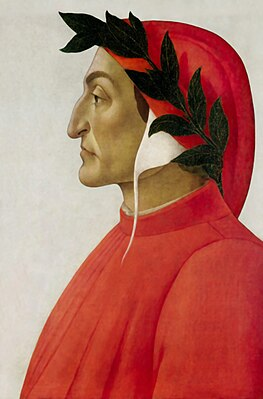 Ідея миру як вищої самодостатньої цінності європейського суспільства вперше знайшла чітке вираження у творах видатного італійського поета Данте Аліг’єрі (1265–1321). У трактаті «Монархія» (1313 р.) він висловився за універсальну світську монархію, яка виступала б гарантом миру в Європі.
3.	Пацифізм XIII століття: націоналізм П’єра Дюбуа та гуманізм Данте. Італійського поет Данте Аліг’єрі і його трактат «Монархія». Філософсько-політична утопія Данте. Від секуляризації до європейської цивілізації: І. Подебрад та Е-С. Пікколоміні.
Початок XIV ст. позначився черговим сплеском боротьби між папським престолом і Священною Римською імперією за панування на Апеннінському півострові. 
Італійські міста, відчувши певний вакуум влади, запроваджували республіканські форми правління. Флорентійська республіка створила складну систему управління, засновану на упередженні узурпації влади однією особою і досить широкому залученні громадян до формування державних органів. Тому найвідоміший поет доби Середньовіччя вже з 24 років активно долучався до політичного життя Флоренції й заробляв собі на життя як політик і дипломат.
3.	Пацифізм XIII століття: націоналізм П’єра Дюбуа та гуманізм Данте. Італійського поет Данте Аліг’єрі і його трактат «Монархія». Філософсько-політична утопія Данте. Від секуляризації до європейської цивілізації: І. Подебрад та Е-С. Пікколоміні.
Він належав до партії флорентійських ґвельфів (міських підприємців, які підтримували папу Римського), які 1289 р. здобули перемогу над ґіббелінами (представниками великого феодального землеволодіння, які підтримували імператора).
 Партія, яка захоплювала владу, формувала уряд, видавала закони й слідкувала за їх виконанням. Відтак Данте, як один із переможців, невдовзі обійняв низку державних посад, був послом і брав участь у раді пріорів до 1300 р.
3.	Пацифізм XIII століття: націоналізм П’єра Дюбуа та гуманізм Данте. Італійського поет Данте Аліг’єрі і його трактат «Монархія». Філософсько-політична утопія Данте. Від секуляризації до європейської цивілізації: І. Подебрад та Е-С. Пікколоміні.
Проте поступово між самими ґвельфами намітився розкол, зростала напруга між поміркованими групами білих ґвельфів, які представляли інтереси верхівки торгівельно-ремісничого прошарку, схильних до примирення з ґіббелінами, та радикалами (чорними ґвельфами), які спиралися на затятих прихильників Папи Римського. Ця боротьба між чорними й білими ґвельфами визначала перебіг флорентійської історії кінця XIII – початку XIV ст. 
1302 р. після державного перевороту чорних ґвельфів до смертної кари було засуджено 15 вождів білих ґвельфів. З-поміж засуджених був і Данте Аліг’єрі, якого звинуватили у привласненні державних коштів та непокірності Папі. Відтоді Данте перебував у вигнанні, поневіряючися здебільшого містами Північної Італії й мріючи повернутись на батьківщину, яку йому так і не судилось побачити аж до самої смерті у 1321 р.
3.	Пацифізм XIII століття: націоналізм П’єра Дюбуа та гуманізм Данте. Італійського поет Данте Аліг’єрі і його трактат «Монархія». Філософсько-політична утопія Данте. Від секуляризації до європейської цивілізації: І. Подебрад та Е-С. Пікколоміні.
Перебуваючи за межами рідного міста, Данте написав чимало творів, у тому числі «Божественну комедію», яка принесла йому славу батька літературної італійської мови. 
Розмірковуючи над ідеальною формою правління, яка поклала би край розбрату на його батьківщині й у всій Європі, Данте у 1312–1313 рр. написав «Монархію» – філософсько-політичну утопію, що базувалася на ідеї уніфікації в рамках універсальної європейської імперії. При цьому особливі сподівання він покладав на германського імператора Генріха VII, якого вважав політичним рятівником, здатним покласти край домінуванню Церкви й впливу Папи Римського у Флоренції.
3.	Пацифізм XIII століття: націоналізм П’єра Дюбуа та гуманізм Данте. Італійського поет Данте Аліг’єрі і його трактат «Монархія». Філософсько-політична утопія Данте. Від секуляризації до європейської цивілізації: І. Подебрад та Е-С. Пікколоміні.
Мир він вважав засадничим принципом успішного розвитку  людства: «рід людський, перебуваючи в стані спокою і нічим не збуреного миру володіє найбільшою свободою і легкістю вершити властиву йому справу, майже божественну». Єдиним дієвим гарантом миру і добробуту, на думку Данте, може виступати імператор. 
В одноіменному творі він поставив собі за мету дослідити поняття «світської монархії», розкрити його зміст і сутність. Для досягнення поставленої мети автор сформулював триєдине завдання: з’ясувати, чи необхідна монархія для добробуту, чи по праву здобув монархію народ римський та чи залежить авторитет монарха безпосередньо від Бога або від служителя Бога чи його намісника.
3.	Пацифізм XIII століття: націоналізм П’єра Дюбуа та гуманізм Данте. Італійського поет Данте Аліг’єрі і його трактат «Монархія». Філософсько-політична утопія Данте. Від секуляризації до європейської цивілізації: І. Подебрад та Е-С. Пікколоміні.
Аргументами на користь того, що саме і тільки монарх може бути гарантом найвищої справедливості, він вважав наявність рівних по статусу правителів, які один одному не підпорядковуються (адже рівний не підвладний рівному). Відтак, має бути хтось третій, з більш широкими повноваженнями. 
До того ж, монарх є найбільш забезпеченою особою, вільною від спокус повсякдення. Саме тому він міг би встановити певну інституційну основу для суспільства, щоб приборкати невимірну жадібність та корупцію, яку Данте спостерігав у ХІІ ст. в Італії й засуджував. Таким чином абсолютна влада мала повністю викорінити корупцію.
3.	Пацифізм XIII століття: націоналізм П’єра Дюбуа та гуманізм Данте. Італійського поет Данте Аліг’єрі і його трактат «Монархія». Філософсько-політична утопія Данте. Від секуляризації до європейської цивілізації: І. Подебрад та Е-С. Пікколоміні.
Далі він розвивав свою думку, що монархія є доцільною формою організації влади, на відміну від «спотворених» державних систем, таких, як демократія, олігархія і тиранія. 
Свободу він розуміє як можливість людей жили заради самих себе самих: «Адже не громадяни існують заради консулів і не народ заради царя, а навпаки, консули заради громадян і цар заради народу». Автор робить висновок, що монарха належить вважати слугою усіх його підданих, а не навпаки.
3.	Пацифізм XIII століття: націоналізм П’єра Дюбуа та гуманізм Данте. Італійського поет Данте Аліг’єрі і його трактат «Монархія». Філософсько-політична утопія Данте. Від секуляризації до європейської цивілізації: І. Подебрад та Е-С. Пікколоміні.
Він також підкреслював необхідність верховенства права як обов’язкової умови для блага держави й людства: метою будь-якого суспільства є загальне благо його членів. Таким чином, на думку Данте, не може існувати право, яке не має на увазі спільне благо людства. 
Також автор трактату виступав проти середньовічної традиції дробити державні володіння, зазначаючи, що «розсікати» імперію значить руйнувати її, адже сутність імперії полягає в єдності універсальної монархії. Відтак, тому, хто наділений імператорською владою, «розсікати» імперію не личить. Руйнування імперії суперечить загальнолюдському праву.
3.	Пацифізм XIII століття: націоналізм П’єра Дюбуа та гуманізм Данте. Італійського поет Данте Аліг’єрі і його трактат «Монархія». Філософсько-політична утопія Данте. Від секуляризації до європейської цивілізації: І. Подебрад та Е-С. Пікколоміні.
Вирішуючи питання про верховенство Церкви чи держави, Данте у цій праці фактично виносить вирок Церкві: якби Церква мала повноваження санкціонувати владу римського імператора, вона мала б їх або від Бога, або від себе, або від якого-небудь монарха, або за одностайною згодою смертних, або, на крайній випадок, за згодою найперших. Але жодне з перерахованих джерел Церкві подібних прав не надавало; отже, вона вищезазначених повноважень не має. А хто поставить під сумнів, що на ці права Церква не має згоди усіх або найперших? Адже не тільки всі мешканці Азії та Африки, але й більша частина мешканців Європи від цього відвертається. Тому імператор або монарх усього світу стоїть у безпосередньому відношенні до голови Всесвіту, тобто до Бога й не підпорядкований Папі Римському.
3.	Пацифізм XIII століття: націоналізм П’єра Дюбуа та гуманізм Данте. Італійського поет Данте Аліг’єрі і його трактат «Монархія». Філософсько-політична утопія Данте. Від секуляризації до європейської цивілізації: І. Подебрад та Е-С. Пікколоміні.
Таким чином, Данте, на відміну від своїх попередників, запропонував об’єднати європейські країни не заради протистояння спільному ворогу, а задля її процвітання добробуту людства. 
Він представив федеративну модель організації Європи, коли універсальний мир досягається об’єднанням рівних з субординацією верховному управителю (монарху), єдиному, наділеному унікальною й легітимною владою.
3.	Пацифізм XIII століття: націоналізм П’єра Дюбуа та гуманізм Данте. Італійського поет Данте Аліг’єрі і його трактат «Монархія». Філософсько-політична утопія Данте. Від секуляризації до європейської цивілізації: І. Подебрад та Е-С. Пікколоміні.
І хоча Данте зазначав, що його позицію щодо розподілу влади Папи й імператора «не слід сприймати так суворо, ніби римський імператор ні в чому не залежить від римського первосвященика» і вказував що цезар має виявляти до Петра повагу, «яка проявляється первородним сином до батька свого».
 Визнання ним незалежності влади імператора призвело до того, що у 1329р. його праця була засуджена католицькою Церквою й занесена до Індексу заборонених книг. І все ж для Данте європейський світ був передовсім світом християнським, і саме християнські чесноти, на його думку, мали стати основою для загальноєвропейського примирення та об’єднання.
3.	Пацифізм XIII століття: націоналізм П’єра Дюбуа та гуманізм Данте. Італійського поет Данте Аліг’єрі і його трактат «Монархія». Філософсько-політична утопія Данте. Від секуляризації до європейської цивілізації: І. Подебрад та Е-С. Пікколоміні.
XV ст. можна вважати, до певної міри, переломним у розвитку євроінтеграційної ідеї. 
Боротьба за супрематію (верховенство; 3 листопада 1534 р. англійський парламент прийняв акт, який проголошував Генріха VIII і його спадкоємців єдиним верховним земним главою Церкви Англії. Разом із «Актом про супрематію», виданим за правління королеви Єлизавети, відбувся повний розрив Англіканської і Католицької церков. Обидва документи зберігають юридичну силу й досі, визначаючи особливу роль британського монарха в справах церкви) в політичній сфері дедалі більше схиляла шальки терезів на користь світської влади.
3.	Пацифізм XIII століття: націоналізм П’єра Дюбуа та гуманізм Данте. Італійського поет Данте Аліг’єрі і його трактат «Монархія». Філософсько-політична утопія Данте. Від секуляризації до європейської цивілізації: І. Подебрад та Е-С. Пікколоміні.
Саме в епоху Відродження починається поступове витіснення середньовічного поняття «християнський світ» новим поняттям «Європа». Яскравим прикладом цих протиборчих процесів стало протистояння двох осіб, унікальних новаторів кожен у своїй сфері: Енеа Сільвіо Пікколоміні – першого гуманіста на престолі Святого Петра, та Іржі Подебрада – першого реформатора на королівському троні Чехії.
3.	Пацифізм XIII століття: націоналізм П’єра Дюбуа та гуманізм Данте. Італійського поет Данте Аліг’єрі і його трактат «Монархія». Філософсько-політична утопія Данте. Від секуляризації до європейської цивілізації: І. Подебрад та Е-С. Пікколоміні.
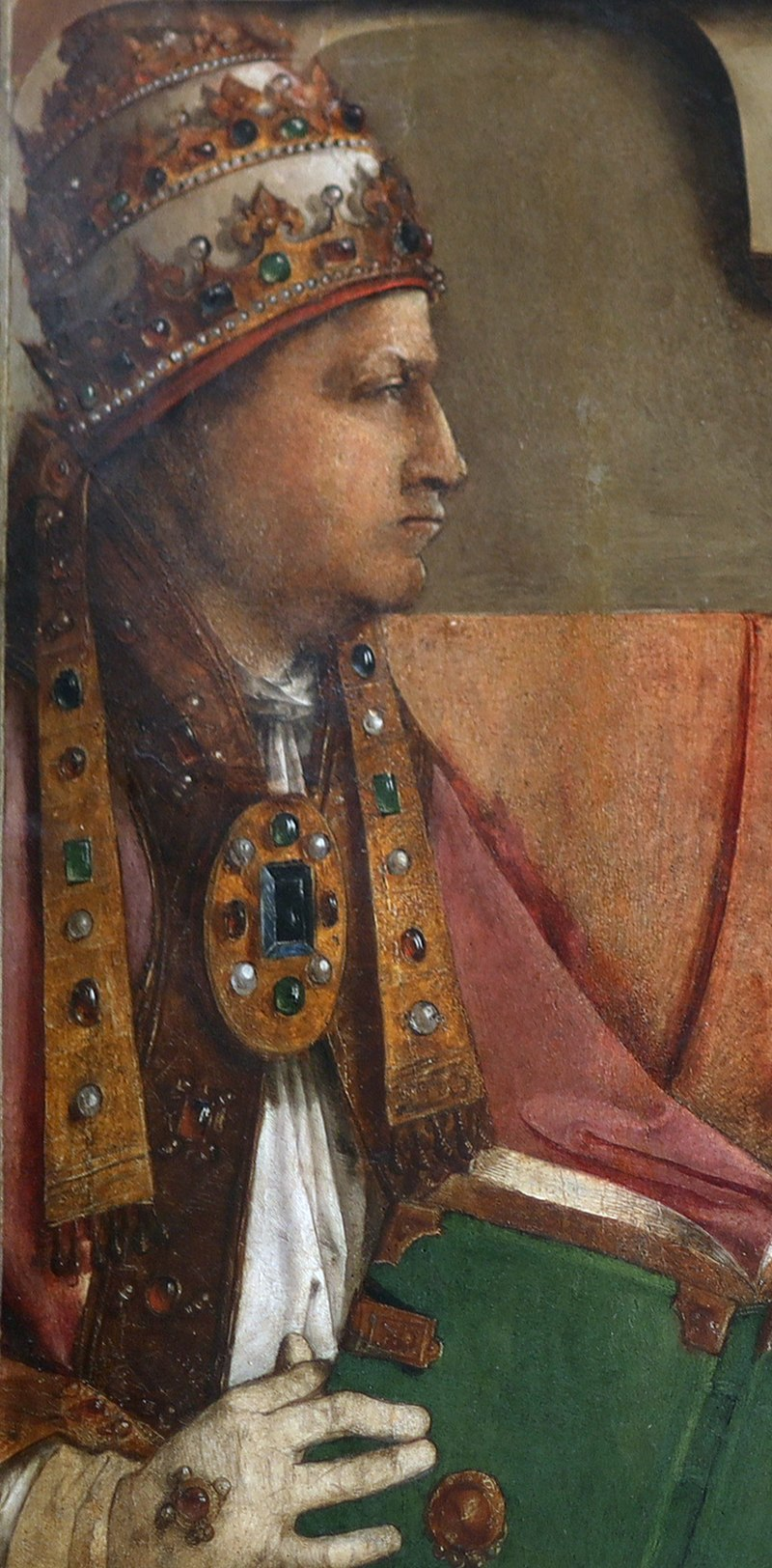 Загальноєвропейські геополітичні настрої другої половини XV ст. визначалися тією обставиною, що від падіння Константинополя минуло лише кілька років, відтак ідея боротьби з турками володіла умами чи не всіх вищих посадовців Європи. Хрестовий похід проти турок став центральною ідеєю понтифікату і нового Папи Пія ІІ (1458–1464), в миру відомого як Еней Сільвіо Бартоломео Пікколоміні (1405–1464).
3.	Пацифізм XIII століття: націоналізм П’єра Дюбуа та гуманізм Данте. Італійського поет Данте Аліг’єрі і його трактат «Монархія». Філософсько-політична утопія Данте. Від секуляризації до європейської цивілізації: І. Подебрад та Е-С. Пікколоміні.
Виходець із Сієни, широко освічена людина, знавець класичних мов, поет-гуманіст, учений, який крім теологічних залишив праці географічні, історичні, трактати з античної поезії, сільського господарства, ремесла. 
В юності він писав фривольні оповідання в дусі Боккаччо і здобув собі славу і популярність новеліста. Його прозові твори критики характеризують як «енергійні, яскраві, елегантні й дотепні».
3.	Пацифізм XIII століття: націоналізм П’єра Дюбуа та гуманізм Данте. Італійського поет Данте Аліг’єрі і його трактат «Монархія». Філософсько-політична утопія Данте. Від секуляризації до європейської цивілізації: І. Подебрад та Е-С. Пікколоміні.
Бурхлива молодість та двоє незаконнонароджених дітей не завадили п’ятдесятирічному церковному сановнику 1458 р. стати Папою під іменем Пія ІІ. Ім’я він обрав на честь того, що античний поет Вергілій часто вживав слово pius (благочестивий) по відношенню до свого героя Енея. 
Головний абревіатор (секретар) Базельського собору, прихильник крайнього канцеляризму, замолоду він виступав за обмеження папського абсолютизму і верховенство вселенських соборів. Однак згодом змінив позицію на діаметрально протилежну.
3.	Пацифізм XIII століття: націоналізм П’єра Дюбуа та гуманізм Данте. Італійського поет Данте Аліг’єрі і його трактат «Монархія». Філософсько-політична утопія Данте. Від секуляризації до європейської цивілізації: І. Подебрад та Е-С. Пікколоміні.
Ця світоглядна еволюція відображена в його чималій епістолярній спадщині. Служив при дворі німецького імператора і в якості вправного дипломата об’їхав майже всю Європу. 
Упорядники спадщини визначають його як різносторонню особистість, часто проникливу, інколи наївну, схильну брати все, що давалося йому життям. За визначенням історика папства Е. Гергея, розумний, дотепний, з універсальною освітою, Пікколоміні одночасно поєднував у собі поета, історіографа, вченого-географа, політика і дипломата, все, що завгодно, крім вищого священнослужителя.
3.	Пацифізм XIII століття: націоналізм П’єра Дюбуа та гуманізм Данте. Італійського поет Данте Аліг’єрі і його трактат «Монархія». Філософсько-політична утопія Данте. Від секуляризації до європейської цивілізації: І. Подебрад та Е-С. Пікколоміні.
Проте, навіть ставши кардиналом, він здобув собі прихильність і повагу. Його обрання як «князя гуманістів» у Римі викликало захоплення. Він проявляв прихильність до мистецтва, старовинних речей, усіх радощів буденного життя. 
За його понтифікату розпочалося систематизоване збирання пам’яток античного Риму. Навіть в якості Папи він продовжив літературну діяльність, залишивши по собі мемуари, написані класичною латиною, а щодо дорікань з приводу бурхливого минулого 1463 р. видав славнозвісну булу, в якій віруючим пропонувалося «пройти повз Енеа і зосередитися на Пії».
3.	Пацифізм XIII століття: націоналізм П’єра Дюбуа та гуманізм Данте. Італійського поет Данте Аліг’єрі і його трактат «Монархія». Філософсько-політична утопія Данте. Від секуляризації до європейської цивілізації: І. Подебрад та Е-С. Пікколоміні.
Сам він зосередився на прибуткових статях куріального бюджету: скасував канонічну заборону стягування відсотків, брав участь у торговельних ініціативах, запроваджував різні комерційні монополії, спекулював галунами і накладав анафему на тих, хто купував турецькі «святотацькі» галуни. Прибуток приносили «хрестові» податки.
Ще не будучи Папою Римським Еней Сільвіо Пікколоміні в одному з листів своєму другові скаржився, що ні Папі, ні імператорові не надають належних почестей, що немає ніякого благоговіння і слухняності, і що з такими звичаями не можна знищити турецьку армію.
3.	Пацифізм XIII століття: націоналізм П’єра Дюбуа та гуманізм Данте. Італійського поет Данте Аліг’єрі і його трактат «Монархія». Філософсько-політична утопія Данте. Від секуляризації до європейської цивілізації: І. Подебрад та Е-С. Пікколоміні.
Тому тема миру в Європі – «у нашій батьківщині, в нашому власному домі, у нашого святого вогнища» – стала лейтмотивом праць Папи Пія II. 
Християнство і Європа для нього – поняття рівнозначні, але показовим є те, що замість раніше прийнятих висловів «християнські народи», «Християнський світ» Пій II запропонував вживати терміни «європейські народи» і «європейський світ». Він першим почав активно використовувати поняття «європеєць», запроваджуючи його до широкого ужитку.
3.	Пацифізм XIII століття: націоналізм П’єра Дюбуа та гуманізм Данте. Італійського поет Данте Аліг’єрі і його трактат «Монархія». Філософсько-політична утопія Данте. Від секуляризації до європейської цивілізації: І. Подебрад та Е-С. Пікколоміні.
Понтифік був настільки захоплений ідеєю об’єднання Європи, як сили, здатної протистояти туркам, що навіть присвятив їй невеличкий трактат. Засадничим об’єднавчим елементом мав виступити католицизм. 
Новаторським у його концепті Європи було те, що до «європейського світу» включалася і Візантія, тобто йшлося про Європейську Християнську Метацівілізацію. І це в той час, коли багато хто на Заході розглядав Візантійську імперію як чужу і ворожу силу, обмежуючи Європу рамками Західноєвропейської (Католицької) цивілізації. Папа Пій II був одним з найактивніших прихильників зближення Західної та Східної Церков з метою згуртованого протистояння турецької агресії, а також зміцнення стабільності у самій Європі. Торжество християнської віри, на його думку, немислимо без торжества Європи, без припинення внутрішніх чвар.
3.	Пацифізм XIII століття: націоналізм П’єра Дюбуа та гуманізм Данте. Італійського поет Данте Аліг’єрі і його трактат «Монархія». Філософсько-політична утопія Данте. Від секуляризації до європейської цивілізації: І. Подебрад та Е-С. Пікколоміні.
Наступного ж дня після свого обрання Папою Римським Пій II спеціальною буллою оголосив про скликання 1 червня 1459 р. з’їзду всіх государів в Мантуї. Це була спроба створити новий загальноєвропейський інститут замість Соборів, що скомпрометували себе протистоянням із Папою. Водночас «з’їзд усіх государів» міг розглядатися як модифікація самих церковних Соборів, на яких протягом ХV ст. постійно зростав вплив світської влади. 
По суті, це був новий варіант ідеї папського верховенства в Європі, але вже не проти світських государів, а в союзі з ними. Пій II задумав стати на чолі нового світського європейського конкордату для боротьби зі світом ісламу і водночас для об’єднання Європи.
3.	Пацифізм XIII століття: націоналізм П’єра Дюбуа та гуманізм Данте. Італійського поет Данте Аліг’єрі і його трактат «Монархія». Філософсько-політична утопія Данте. Від секуляризації до європейської цивілізації: І. Подебрад та Е-С. Пікколоміні.
Однак репутація Папи ще не встигла зміцнитися. У день відкриття Конгресу майже ніхто із запрошених монархів на нього не з’явився. Тільки через чотири місяці Пій II зміг провести засідання, на якому були присутні посланці деяких європейських государів. Папа виголосив велику промову, закликавши до нового хрестового походу проти турків. Учасники засідання, висловивши принципову згоду з цією ідеєю, причому деякі государі навіть пообіцяли реальну допомогу в організації походу грошима, сухопутним військом і флотом.
3.	Пацифізм XIII століття: націоналізм П’єра Дюбуа та гуманізм Данте. Італійського поет Данте Аліг’єрі і його трактат «Монархія». Філософсько-політична утопія Данте. Від секуляризації до європейської цивілізації: І. Подебрад та Е-С. Пікколоміні.
Але справжньої єдності на конгресі не було. До того ж, склад учасників був не настільки представницьким, щоб можна було всерйоз говорити про «з’їзд усіх християнських государів».
 Головне, чого домігся Пій II, було відновлення переваги Папи над церковними Соборами. Перед закриттям Конгресу він зачитав декрет, яким забороняв скликати Собори без його згоди. Тим самим завершився тривалий етап боротьби папської влади з Соборами, які після цього втратили своє значення.
3.	Пацифізм XIII століття: націоналізм П’єра Дюбуа та гуманізм Данте. Італійського поет Данте Аліг’єрі і його трактат «Монархія». Філософсько-політична утопія Данте. Від секуляризації до європейської цивілізації: І. Подебрад та Е-С. Пікколоміні.
Однак, попри вжиті заходи, ідея «з’їзду всіх християнських государів» не мала жодного практичного втілення. Ані князі, ані монархи на заклик нового Папи не взялися готувати похід, а Венеція навіть уклала торговельний договір з мусульманським володарем Константинополя. 
Папа заходився організовувати нові спроби для захисту від турецької небезпеки. Оскільки єдиним європейським лідером, хто задекларував бодай якийсь ентузіазм по відношенню до нового хрестового походу, був Влад Цепеш (Дракула), Папа наблизив початок війни Влада проти Мехмеда II.
3.	Пацифізм XIII століття: націоналізм П’єра Дюбуа та гуманізм Данте. Італійського поет Данте Аліг’єрі і його трактат «Монархія». Філософсько-політична утопія Данте. Від секуляризації до європейської цивілізації: І. Подебрад та Е-С. Пікколоміні.
Пік цього конфлікту припав на спробу валахійців убити султана 1462 р. У 1461 р. папа написав листа султанові Мехмеду II, переконуючи його хреститися й обіцяючи йому титул імператора. У листі, поряд зі спробою узгодити християнське віровчення з Кораном, він закликав турецького владику перейти у християнську віру. За це папа обіцяв визнати його спадкоємцем Візантійської імперії, коронувати й укласти з ним союз.
3.	Пацифізм XIII століття: націоналізм П’єра Дюбуа та гуманізм Данте. Італійського поет Данте Аліг’єрі і його трактат «Монархія». Філософсько-політична утопія Данте. Від секуляризації до європейської цивілізації: І. Подебрад та Е-С. Пікколоміні.
Тим часом, однак, небезпека турецького вторгнення загрожувала вже не тільки Угорщини, а й безпосередньо Італії, і перш за все Венеції. У 1463 р. венеціанський флот стояв напоготові, щоб розпочати морський похід проти турків. Під час засіданні консисторії Пій II заявив, що він особисто очолить об’єднаний папський і венеціанський військовий флот. Однак до Анкони папа прибув уже смертельно хворий і за кілька днів помер.
3.	Пацифізм XIII століття: націоналізм П’єра Дюбуа та гуманізм Данте. Італійського поет Данте Аліг’єрі і його трактат «Монархія». Філософсько-політична утопія Данте. Від секуляризації до європейської цивілізації: І. Подебрад та Е-С. Пікколоміні.
Відчайдушні спроби Пія ІІ згуртувати християнських монархів провалились. Імовірною причиною можна вважати відмову Пія ІІ від колишніх канцеляристських поглядів і перехід до табору прихильників і захисників дворянського абсолютизму. 
На початку 1460 р. він видав буллу «Execrabilis», в якій підкреслював, що ніхто не може оскаржувати папський вирок, апелюючи до Вселенського Собору, а той, хто таке вчинить, сам буде відлучений від Церкви. Цей крок Папи загострив стосунки передовсім з Францією. Французька церква за підтримки короля Людовіка ХІ в дусі Прагматичної санкції, прийнятої в Бурже 1438 р., стояла на позиціях канцеляризму, забезпечуючи в такий спосіб свою автономію на противагу верховній владі папи.
3.	Пацифізм XIII століття: націоналізм П’єра Дюбуа та гуманізм Данте. Італійського поет Данте Аліг’єрі і його трактат «Монархія». Філософсько-політична утопія Данте. Від секуляризації до європейської цивілізації: І. Подебрад та Е-С. Пікколоміні.
Виступ папи проти канцеляризму викликав незадоволення також в Італії та Німеччині. У середині XV ст. католицька церква вже втратила значну частину свого авторитету в Європі. Епоха хрестових походів безповоротно минула разом з оспіваними в поемах Пікколоміні ідеалами рицарства і хрестоносного руху, та і сама ідея хрестоносного руху вже перетворювалася в анахронізм. 
Християнське Середньовіччя поступалось епосі централізованих станових монархій.  І все ж, хоча папська влада в особі Пія ІІ засвідчила свою неспроможність в євроінтеграційних ініціативах, вона була ще достатньо сильною, щоби провалювати аналогічні світські проекти, які ініціювались реформаторами і загрожували її інтересам.
3.	Пацифізм XIII століття: націоналізм П’єра Дюбуа та гуманізм Данте. Італійського поет Данте Аліг’єрі і його трактат «Монархія». Філософсько-політична утопія Данте. Від секуляризації до європейської цивілізації: І. Подебрад та Е-С. Пікколоміні.
Ще задовго до 1517 р. і Лютера Європою почали поширюватись ідеї реформи католицької церкви. Страта одного з найвідоміших ранніх реформаторів Яна Гуса 1415 р. стала поштовхом до початку масових рухів у Чехії, відомих як гуситські війни (1419–1437). 
З середини XIV ст. Прага стала столицею Священної Римської імперії, відповідно й імператори постійно заявляли свої права на чеську корону. Прихильники ж чеської автономії, зі свого боку, прагнули затвердити на троні місцевого претендента. Найбільш вдалою кандидатурою виявився голова чеських реформаторів Іржі Подебрад (1420–1471).
3.	Пацифізм XIII століття: націоналізм П’єра Дюбуа та гуманізм Данте. Італійського поет Данте Аліг’єрі і його трактат «Монархія». Філософсько-політична утопія Данте. Від секуляризації до європейської цивілізації: І. Подебрад та Е-С. Пікколоміні.
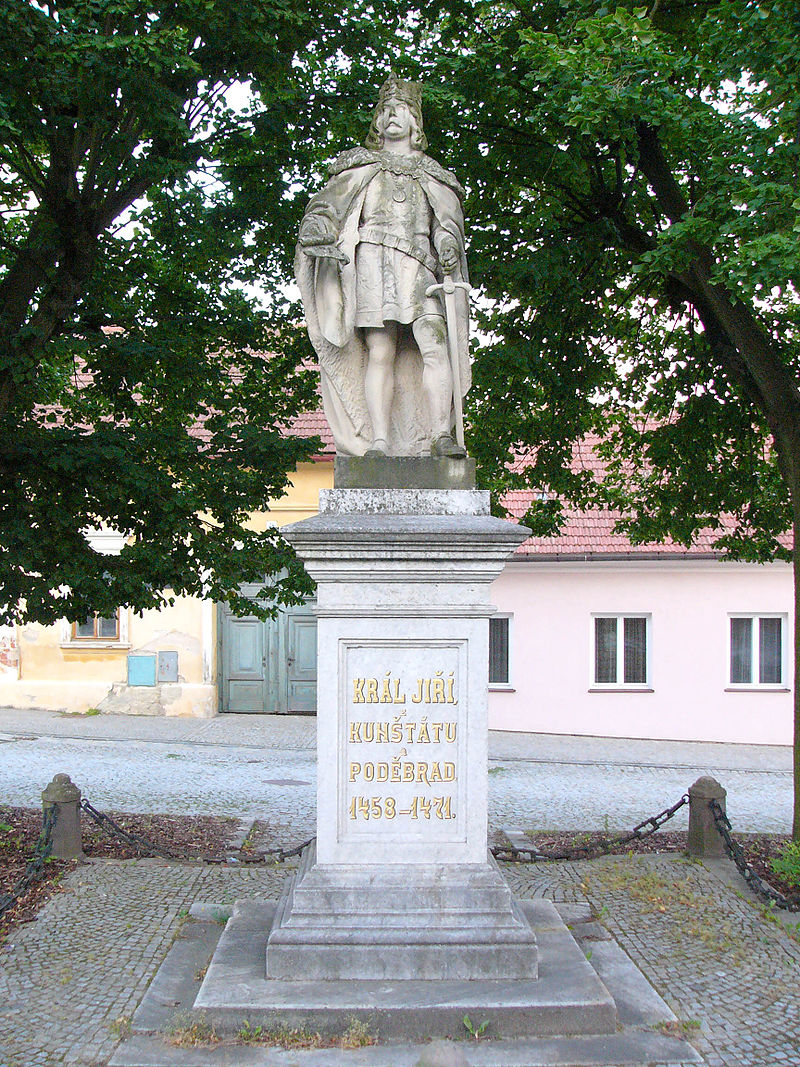 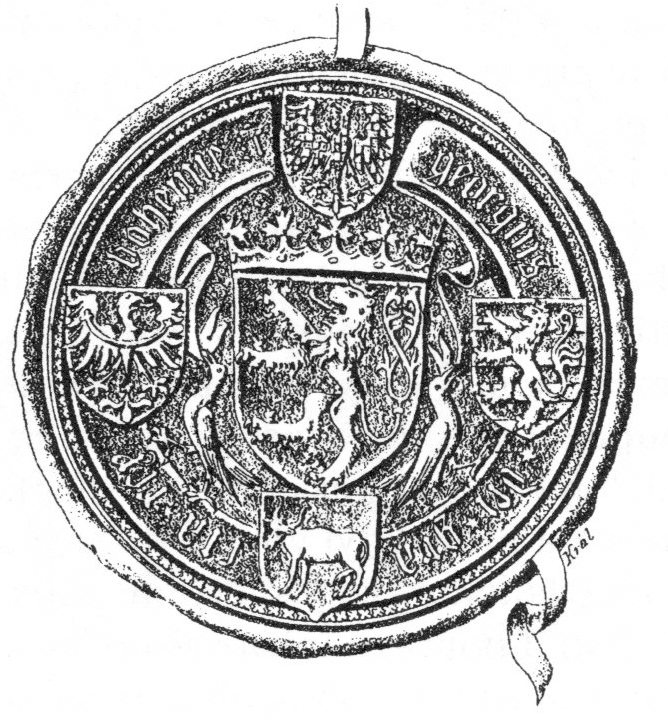 3.	Пацифізм XIII століття: націоналізм П’єра Дюбуа та гуманізм Данте. Італійського поет Данте Аліг’єрі і його трактат «Монархія». Філософсько-політична утопія Данте. Від секуляризації до європейської цивілізації: І. Подебрад та Е-С. Пікколоміні.
Коли 1452 року новий імператор Священної Римської імперії Фрідріх ІІІ прибув до Риму для коронації, представники чеських земельних зібрань попросили його оголосити Подебрада королем Чехії. Перемовини затягнулись майже на п’ять років. Зрештою обрання відбулось, але від самого початку правління йому довелось лавіювати між реформаторами, які звели його на престол, та головою католицької церкви. Папа Пій ІІ, хоча і був особисто знайомий з новим чеським королем і відгукувався про нього як про «мужа справедливого і благородного», вирішив, що І. Подебрад має повернути чеські землі до лона католицизму.
3.	Пацифізм XIII століття: націоналізм П’єра Дюбуа та гуманізм Данте. Італійського поет Данте Аліг’єрі і його трактат «Монархія». Філософсько-політична утопія Данте. Від секуляризації до європейської цивілізації: І. Подебрад та Е-С. Пікколоміні.
Відтак, він скасував укладені між гуситами і католиками 1436 р. компактати, які закріплювали мир чашників з імператором Сигізмундом та визнавали за гуситами право вільного відправлення обрядів. Папа наполягав, щоб І. Подебрад дав обітницю послуху. Чеські реформатори, звісно, були проти цього.
За таких складних політичних обставин, з метою уникнення міжнародної ізоляції, король-гусит також вирішив залучити європейських монархів до боротьби проти турків, але запропонував власне бачення умов об’єднання європейських держав.
3.	Пацифізм XIII століття: націоналізм П’єра Дюбуа та гуманізм Данте. Італійського поет Данте Аліг’єрі і його трактат «Монархія». Філософсько-політична утопія Данте. Від секуляризації до європейської цивілізації: І. Подебрад та Е-С. Пікколоміні.
Його ідеї знайшли втілення у праці, відомій як «Трактат про встановлення миру у світі християнському», що приніс чеському королю європейську славу. Цей текст також відомий у латинській версії 1464 р. під назвою «Єдність» («Universitas»), був названий його перекладачем Костянтином Гелінеком «Трактатом про Європу». 
А. Браницький називає його «Договір про союз та конфедерацію між королем Людовіком XI, королем Богемії Іржі та Великою Радою Венеції для протистояння туркам» (1463) і зазначає, що це був другий після ініціативи П. Дюбуа детально розроблений світський план об’єднання Європи.
3.	Пацифізм XIII століття: націоналізм П’єра Дюбуа та гуманізм Данте. Італійського поет Данте Аліг’єрі і його трактат «Монархія». Філософсько-політична утопія Данте. Від секуляризації до європейської цивілізації: І. Подебрад та Е-С. Пікколоміні.
Структурно документ складається з двох частин – вступної (преамбули) та власне проектної пропозиції у вигляді статуту організації європейських держав. Ця організація, в розумінні автора, не обмежувалася суто європейськими кордонами і в перспективі могла з регіонального розгорнутися до універсального (всесвітнього) об’єднання. Вступ містив перелік причин, які спонукали до створення проекту. Зокрема зазначалося, що християнський світ перебуває в занепаді і тільки 16 християнських держав зберегли своє існування до часу створення документу. Щоправда жодного пояснення механізму обрахунку не наводилось.
3.	Пацифізм XIII століття: націоналізм П’єра Дюбуа та гуманізм Данте. Італійського поет Данте Аліг’єрі і його трактат «Монархія». Філософсько-політична утопія Данте. Від секуляризації до європейської цивілізації: І. Подебрад та Е-С. Пікколоміні.
Головною причиною такої жахливої ситуації автор вважав відсутність єдності, а її наслідком те, що ісламський світ постійно підпорядковує собі все нові й нові території, у тому числі й європейські. 
Текст переповнений інвективами у бік турків та арабів, як представників ісламської експансії. Відсутність дипломатичного такту автора у цьому питанні деякі історики годні пробачити всього однією декадою, що минула після падіння Константинополя.
3.	Пацифізм XIII століття: націоналізм П’єра Дюбуа та гуманізм Данте. Італійського поет Данте Аліг’єрі і його трактат «Монархія». Філософсько-політична утопія Данте. Від секуляризації до європейської цивілізації: І. Подебрад та Е-С. Пікколоміні.
Втім, найважливіші пункти трактату увагу акцентують увагу не на боротьбі проти турків, а на необхідності створення організації, метою якої є збереження миру. Друга частина трактату присвячена структурним складовим універсальної організації, запропонованої королем. 
Трактат складається з 23 статей, розташованих у певному порядку. Наголос зроблено передовсім на політичних за своєю природою аспектах.
3.	Пацифізм XIII століття: націоналізм П’єра Дюбуа та гуманізм Данте. Італійського поет Данте Аліг’єрі і його трактат «Монархія». Філософсько-політична утопія Данте. Від секуляризації до європейської цивілізації: І. Подебрад та Е-С. Пікколоміні.
Їх прагматичний зміст – запропонувати суттєві зміни у тогочасних міждержавних відносинах, натомість організаційні та адміністративні аспекти перебувають на другому плані. 
Так, найпомітніші позиції в тексті відведені пропозиціям, мета яких полягала у виключенні самої можливості війни у людському суспільстві. Деталям, які покликані забезпечити досягнення окресленої мети, відводиться перші вісім статей, що складає третину проекту. Ці статті містять ґрунтовний опис механізмів зменшення кількості воєн, регулювання міждержавних суперечок мирним шляхом та методів покарання порушників миру.
3.	Від секуляризації до європейської цивілізації: І. Подебрад та Е-С. Пікколоміні.
Наступні три статті стосуються організаційних аспектів врегулювання політичних конфліктів без застосування сили. Вони містять пропозиції щодо організації міжнародного суду (генеральної консисторії) у рамках означеної універсальної організації. Термін «парламент» не вживається у цих трьох статтях, проте в тексті він застосовується по відношенню до суду. У цьому контексті документ також передбачав створення універсального права. 
І. Подебрад різко засудив міжусобні війни в Європі (Християнському світі), закликавши до встановлення союзу любові і братерства, для чого учасники конфедерації мали дати обіцянку не застосовувати зброю один проти одного.
3.	Від секуляризації до європейської цивілізації: І. Подебрад та Е-С. Пікколоміні.
Пропонуються й узгоджені дії проти агресорів. Зокрема, якщо князь, який не входить до союзу, буде готуватися до війни проти члена союзу або цю війну вже почав, то спеціально створене союзне зібрання має вжити заходів для залагодження суперечки, створивши третейський суд. 
Дві наступні статті (13 і 14) присвячені життєво важливій для християнської Європи XV ст. проблемі захисту від експансії ісламу, а також організаційним та матеріальним засобам такого захисту. Текстом трактату передбачено, що всі превентивні заходи проти турків мають бути вжиті тільки за рішенням усього зібрання або його більшості, включаючи часові регулятори, керівництво, військові засоби, напрям атаки, тощо. Тим не менше, навіть у цьому випадку війна не визнавалася неминучою. Документом спеціально передбачалося, що мир з турками міг бути досягнутий за згодою членів мирної організації і за умови дотримання безпеки християн, які проживають поблизу турецьких територій.
3.	Від секуляризації до європейської цивілізації: І. Подебрад та Е-С. Пікколоміні.
Загалом проект містив не тільки обґрунтування ідеї згуртування усіх європейських держав перед обличчям спільної загрози, але і схему інститутів конфедеративної Європи. Головна думка полягала в тому, що тільки об’єднана Європа в змозі протистояти ісламській агресії.
Варто відзначити, що під Європою чеський король розумів «світ християнський». У його «Трактаті» не зустрічається жодної лексеми «євро(-па, -пейський, ін.)». Натомість, вжито загалом дев’ятнадцять лексем, пов’язаних із християнством: «християн(-ство, -ський, ін.)». Так само і в щоденнику посольства І. Подебрада до короля Франції в якості оперативної лексеми вживається концепт «Християнський світ», але не термін «Європа».
3.	Від секуляризації до європейської цивілізації: І. Подебрад та Е-С. Пікколоміні.
З історичної точки зору щодо організаційних форм союзу найважливіша частина проекту полягає в останніх восьми статтях. Вони пропонують формулу організації спільноти та формулюють умови для подальшого уточнення процедурних статей. 
Стаття 16 окреслює влаштування універсальної мирної організації, що складається із делегатів, обраних і направлених з виключними повноваженнями від їхніх урядів. І це мала бути не наднаціональна держава, а інтернаціональна організація, базована на багатосторонньому договорі, укладеному суверенними державами. Саме 16 стаття стисло, але найбільш промовисто з точки зору права, презентує природу і структуру цієї нової геніально задуманої правової структури.
3.	Від секуляризації до європейської цивілізації: І. Подебрад та Е-С. Пікколоміні.
Ця універсальна мирна організація (союз), у тому вигляді, в якому її запропонував І. Подебрад, мала стати окремою юридичною особою з наступними основними органами: асамблеєю делегатів (конгрегацій), радою правителів (консиліум), міжнародним судом (із зазначенням його юрисдикції), а також адміністративним апаратом, який не деталізується, але який насьогодні був би неодмінно названий секретаріатом. 
Стаття 16 чітко згадує синдика, фіскального прокуратора, який займався би фінансовим регулюванням організації, скарбника і архіваріуса, а також інших посадовців (офіціалів). Передбачалася наявність власного герба і печатки.
3.	Від секуляризації до європейської цивілізації: І. Подебрад та Е-С. Пікколоміні.
Решта статей деталізує структуру універсальної організації, особливо щодо її «спільної волі» (процедури голосування) та забезпечення її фінансування (внески для спільних видатків). 
На тлі все ще суто середньовічних феноменів (християнська республіка, інститути папства та імператорської влади, феодальна ієрархія монархічних титулів, нації у сенсі регіональних угрупувань за інтересами та ін.) вже помітні обриси нових політичних інституцій для міжнародного співіснування принципово нового характеру.
3.	Від секуляризації до європейської цивілізації: І. Подебрад та Е-С. Пікколоміні.
Новаційними елементами його концепту Європи стали: створення союзу як такого, усіх його базових органів (конгрегації, консиліуму, консисторії), принцип рівноправ’я держав під егідою універсального міжнародного закону, принцип мирного врегулювання міжнародних конфліктів, засудження воєн, визнання агресорів поза законом, принцип колективної безпеки тощо.
Окремий розділ встановлював порядок розподілу голосів у зборах: король Франції разом з усіма французькими князями отримував один голос, другий діставався королям і князям Німеччини, третій венеціанському дожеві і главам італійських міст, четвертий – королю Кастилії та іспанським князям за аналогією з церковними соборами. У переліку країн не знайшлося місця Англії, замовчувалися і Польща з Литвою.
3.	Від секуляризації до європейської цивілізації: І. Подебрад та Е-С. Пікколоміні.
Склад Ради, запропонований І. Подебрадом, не включав також ні Папу Римського, ні імператора. Втім, останній мав засідати в Раді як представник німецької сторони, тобто практично нарівні з іншими. 
Папа ж поставав у проєкті дещо з несподіваного боку: він мав подбати про стягнення десятин з церков і священиків «на справу миру», а також про збирання коштів з князів і керівників італійських міст на будівництво Союзного флоту. Природно, подібна місія не могла влаштувати главу Католицької Церкви: проект був сприйнятий як антипапський.
3.	Від секуляризації до європейської цивілізації: І. Подебрад та Е-С. Пікколоміні.
Отже, об’єднавчий проект короля-гусита передбачав створення єдиних інститутів влади, визначав механізми їх функціонування, прийняття рішень більшістю націй. За висловом Ж. Ле Гоффа, «запропонував найкращий проект Європейського союзу, який з такими зусиллями будувався шість століть потому, і найбільш виразне пояснення мети його існування – створення Європи миру».
3.	Від секуляризації до європейської цивілізації: І. Подебрад та Е-С. Пікколоміні.
Чеський король доклав чимало зусиль для реалізації свого задуму. Він залучив на свій бік польського короля Володиміра IV. Слов’янські государі зобов’язалися допомагати один одному у боротьбі проти турків і вирішувати можливі суперечки у третейському суді. Про підтримку проекту заявила Венеція. 1463 р. І. Подебрад уклав дружній договір із герцогством Бранденбурзьким. Одночасно вживались заходи для організації перемовин з угорським та французьким королями.
У створенні та спробах імплементації проекту богемського короля значну роль відіграли його радники та дипломати. Одним з них був німець Григорій з Геймбурга, який захищав І. Подебрада у своїх листах і в «Апології».
3.	Від секуляризації до європейської цивілізації: І. Подебрад та Е-С. Пікколоміні.
Однак чи не найпомітнішим був внесок Антоніо Маріні з Гренобля, котрий став королю у великій нагоді у дипломатичних місіях до Риму, Франції, Польщі та Угорщині. 
Як зазначає американський історик чеського походження Ф. Дворнік, саме А. Маріні за пропозицією короля написав політико-економічний трактат, з якого зберіглася тільки «найменш цікава» частина. Збереглися ще два описи відряджених до Франції посольств. Один з них – щоденник молодшого члена посольства 1469 р. Ярослава, а другий – складений Шашеком опис посольства на чолі з Левом із Рожміталя до Франції, Іспанії та Португалії у 1465–1467 рр.
3.	Від секуляризації до європейської цивілізації: І. Подебрад та Е-С. Пікколоміні.
Щоденник аташе Ярослава був знайдений в одному з архівів у Богемії. Він містить досить детальний опис подорожі до короля Франції послів на чолі з поміркованим утраквістом Лордом Альбрехтом Косткою із Поступіц та католиком шевальє Антоніо Маріні з Гренобля. 
Д-р Паласкі зробив ретельну копію і підготував щоденник до видання, проте його рукопис було повернуто з викресленими частинами тексту із зауваженням, що вони містять зневагу до Римської церкви. Тому 1827 р. документ був опублікований з помітними пропусками, а його оригінал зник з архівів, і подальша його доля невідома.
3.	Від секуляризації до європейської цивілізації: І. Подебрад та Е-С. Пікколоміні.
При врученні мандатів А. Костка представляв Богемію, а Лорд Антоніо – Угорщину та Польщу. Лорд Костка, зокрема, зазначив, що король Богемії «благає та просить короля Франції, як Найхристияннішого з королів, щоб він влаштував парламент і зібрання християнських королів і принців зустрітись особисто або через їх уповноважених осіб зібратись в одному місті і в один і той самий час, як призначить король Франції». Він також зазначив, що Богемський король хоче цього «на славу Господню та прославляння Християнської віри, і святої римської католицької церкви і священної Християнської імперії».
3.	Від секуляризації до європейської цивілізації: І. Подебрад та Е-С. Пікколоміні.
Ці перемовини виявилися доволі складними. До прибуття короля обидва, Лорд Альбрехт та Лорд Антоні, були запрошені до Лорда-Канцлера, де відбулась «надзвичайна» розмова. Як зазначив аташе Ярослав, «нікого більше не допустили до кімнати, крім цих двох», але вони з іще одним членом посольства Рупрехтом підслухали під одним із вікон, як ті кричали один на одного і мали «екстраординарний диспут». 
Зі щоденника очевидно, що особливо гостру дискусію викликав «парламент» або «зібрання» королів та принців. Посланцям дорікали, що король Богемії не має права ініціювати нічого подібного, особливо без згоди Папи та християнського імператора, що такі перемовини належить вести Папі з імператором, а королю Богемії не слід втручатись у цю справу.
3.	Від секуляризації до європейської цивілізації: І. Подебрад та Е-С. Пікколоміні.
Так само і з огляду на дружні відносини між королями Богемії та Франції не можна не поставити до відома папу: «Багато інших звинувачувальних і неприємних речей» було ще виголошено патріархом, канцлером і одним магістром, про яких «я не міг написати або запам’ятати».
Цей епізод промовисто засвідчував, що європейські монархи ще не були готові укладати домовленості, спрямовані проти духовної влади, особливо ініційовані королем-утраквістом (поміркований гусит).
3.	Від секуляризації до європейської цивілізації: І. Подебрад та Е-С. Пікколоміні.
У результаті ідейного протистояння світської та духовної влади обидва інтеграційні проекти XV ст., що мали на меті згуртувати європейські держави у боротьбі проти турецької загрози, були провалені.
 Папа Пій ІІ, декларуючи єдність Європи, доклав значних зусиль, щоб налаштувати світських государів проти об’єднавчих планів чеського короля, а наступний Папа Павло ІІ оголосив про відлучення І. Подебрада від церкви, позбавлення його королівського титулу і закликав до хрестового походу проти чехів-єретиків. 
На чолі походу став колишній зять І. Подебрада, амбітний угорський король Матіаш Корвін. За таких складних обставин богемський король змушений був укласти угоду про передачу чеської корони польським Ягеллонам.
3.	Від секуляризації до європейської цивілізації: І. Подебрад та Е-С. Пікколоміні.
Ідейні змагання чеського короля-реформатора з папами засвідчили про змістовне перезавантаження концепту Європи: ідея теократичної спільноти поступилася світським (кон)федеративним практикам національних держав, а універсальна християнська спорідненість почала витіснятися різнорідними ідентичностями.